2. Таа
2. ǃXóõ
[ǃ͡χɔ̃ː˦]
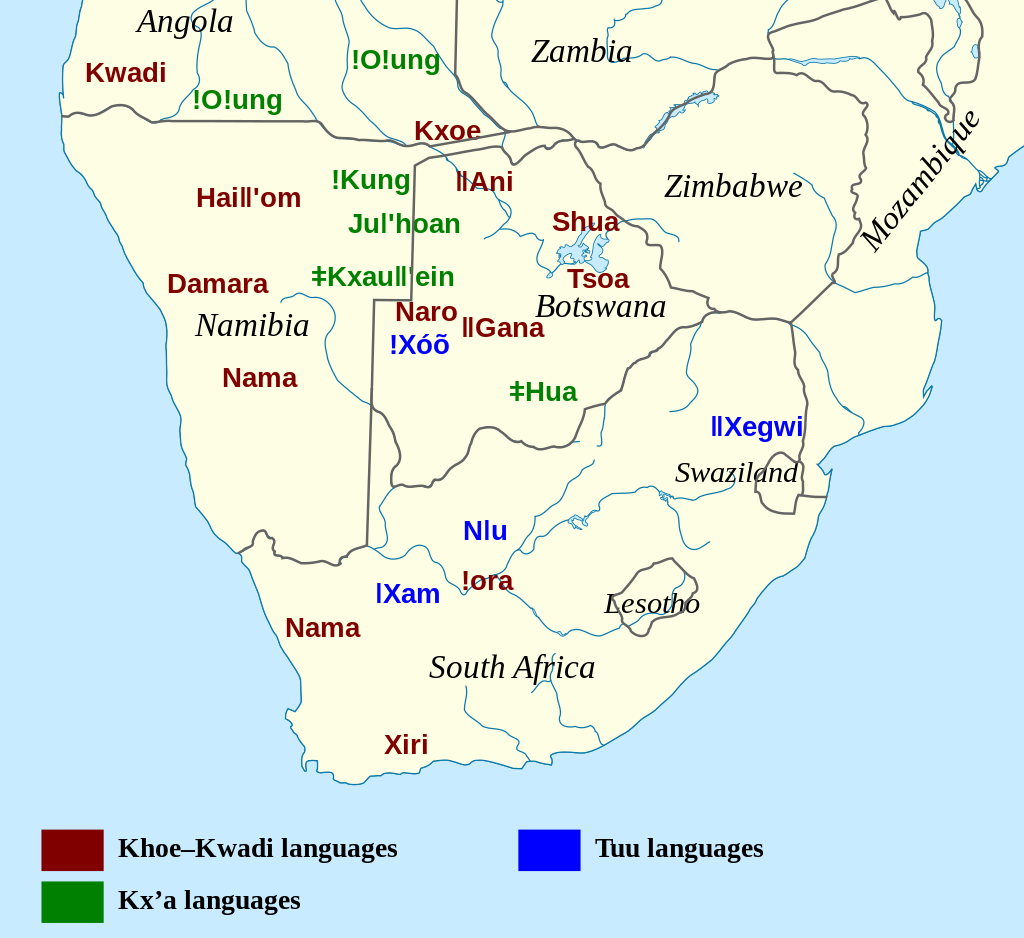 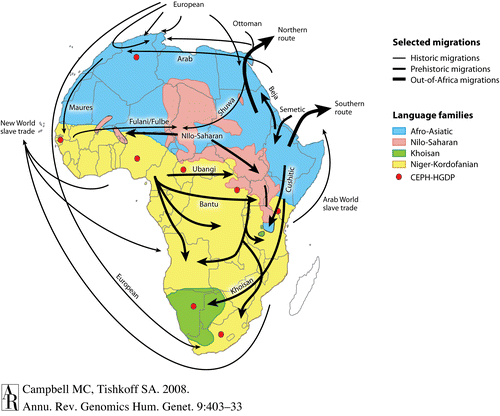 Наразі лише ~2500 носіїв
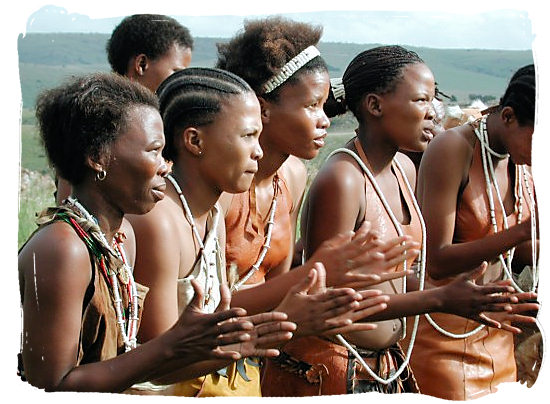 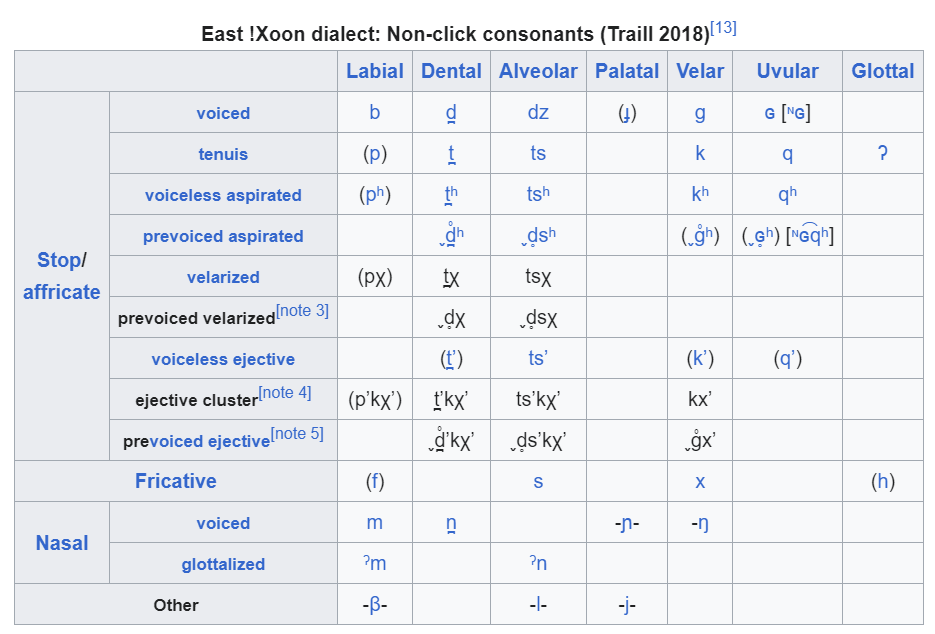 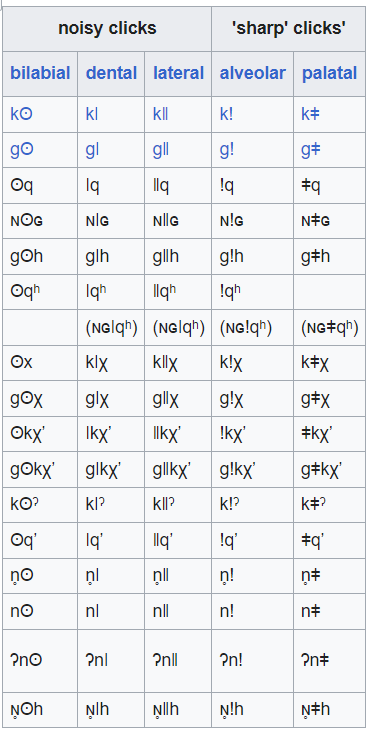 58-164 приголосних, 20-31 голосних, 
2-4 тони
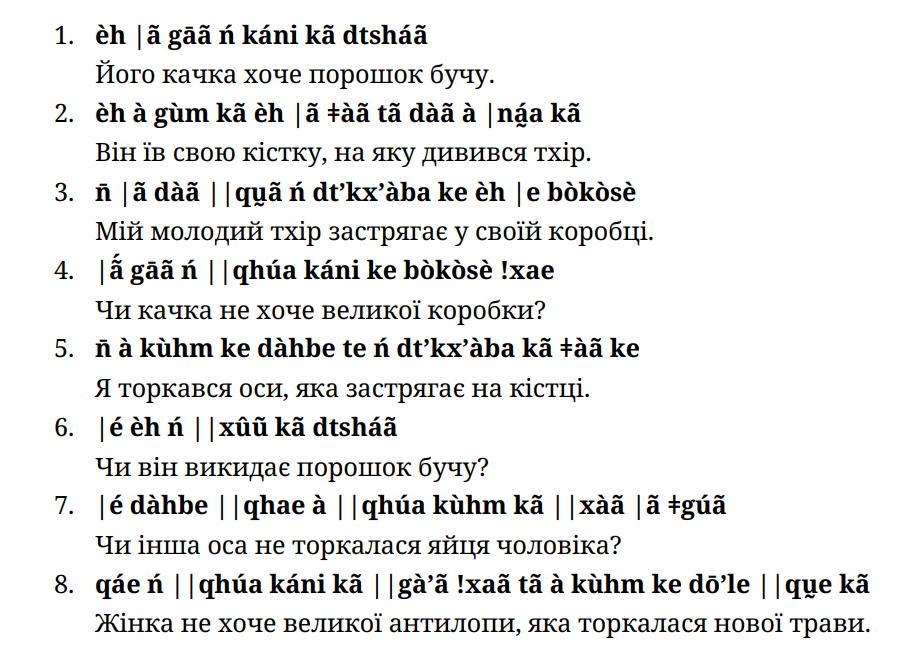 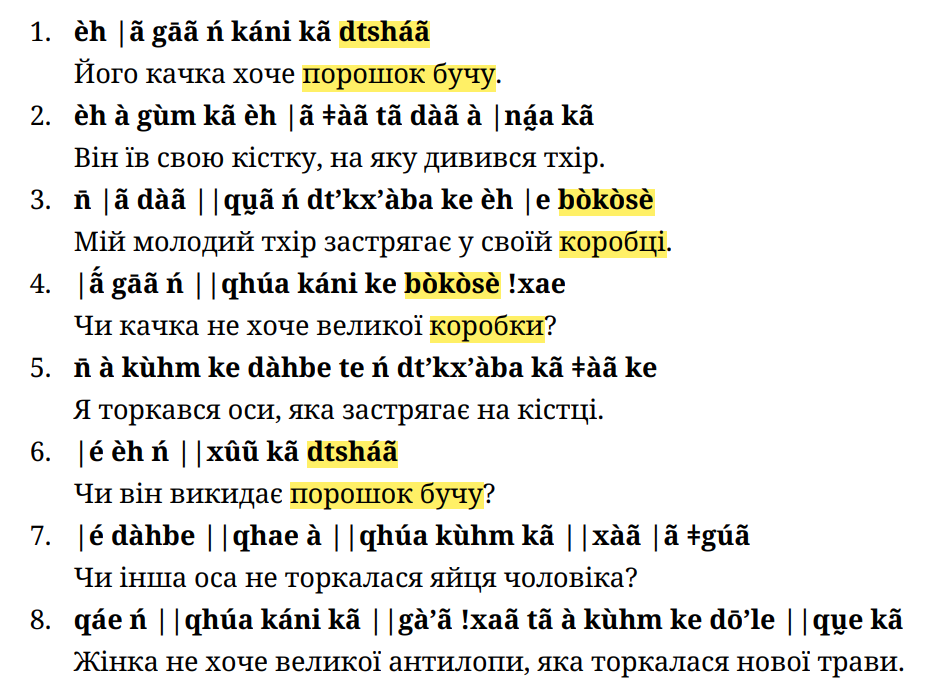 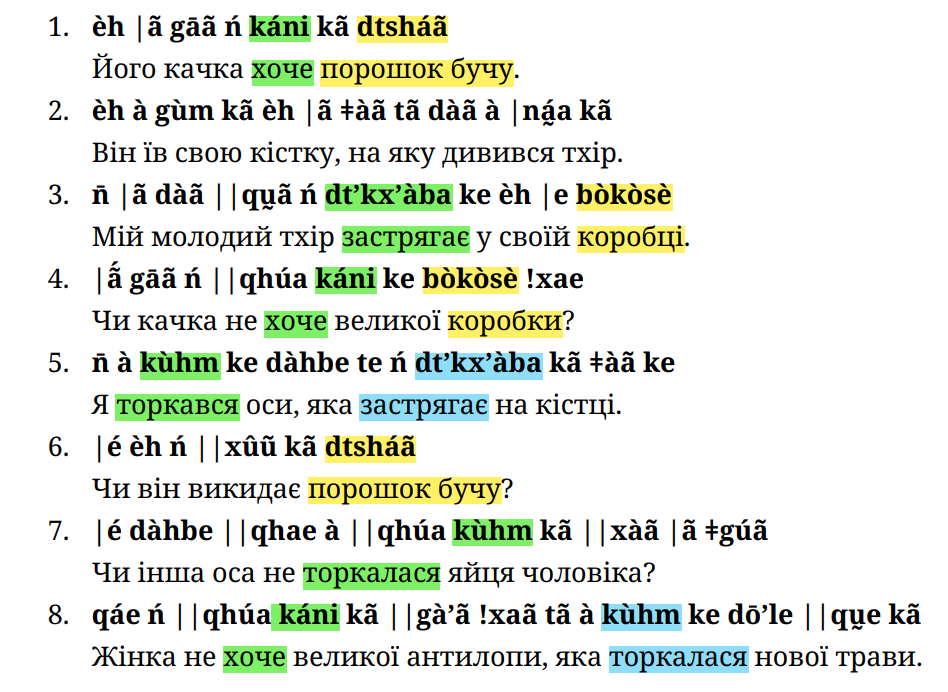 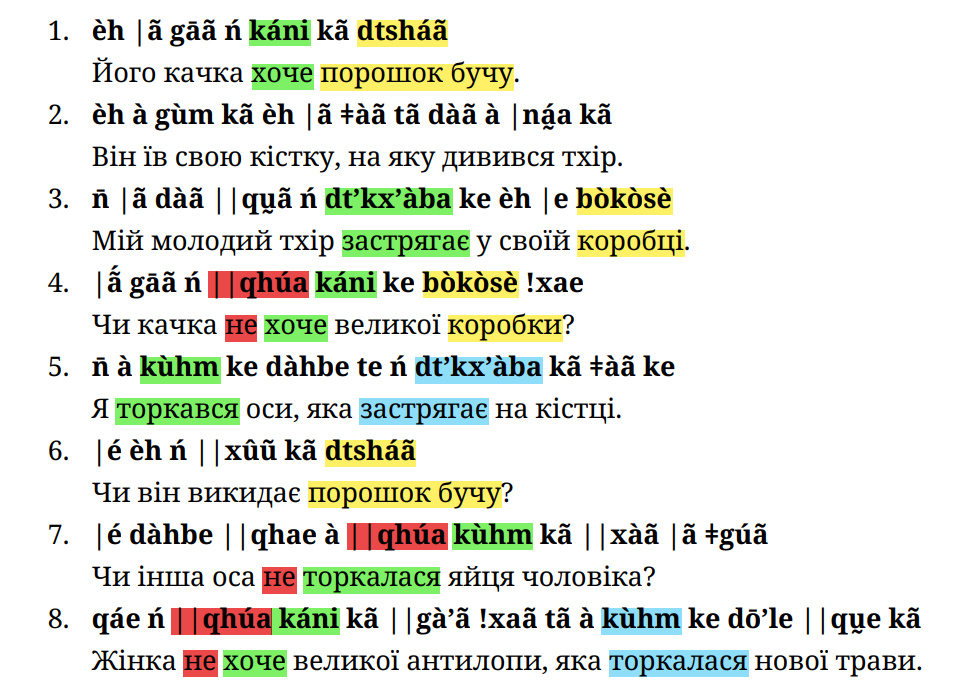 ||qhua - не?
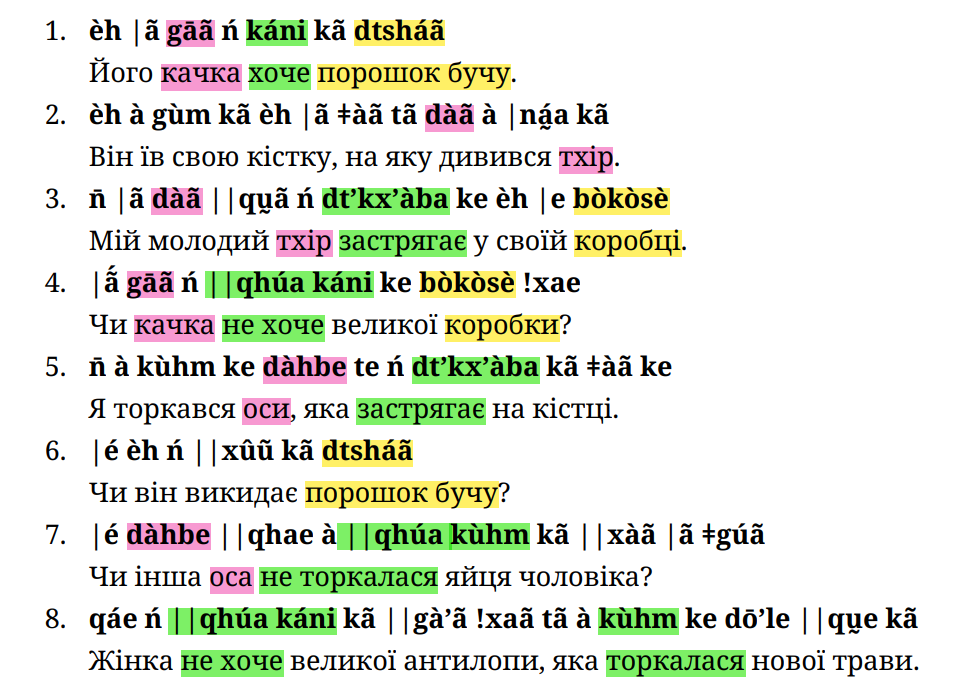 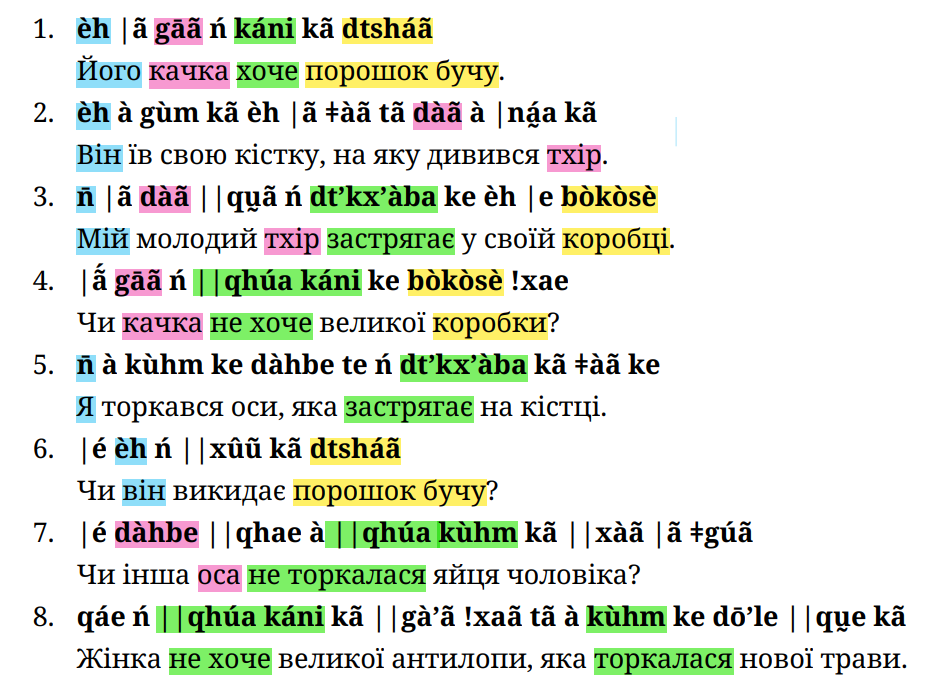 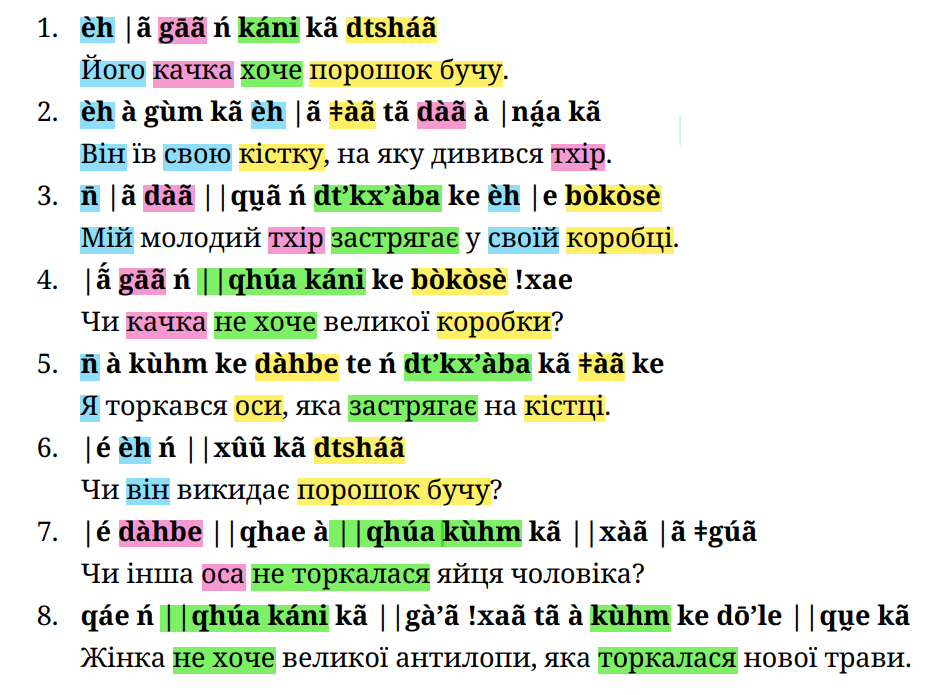 n̄ - я/мій
èh - він/його
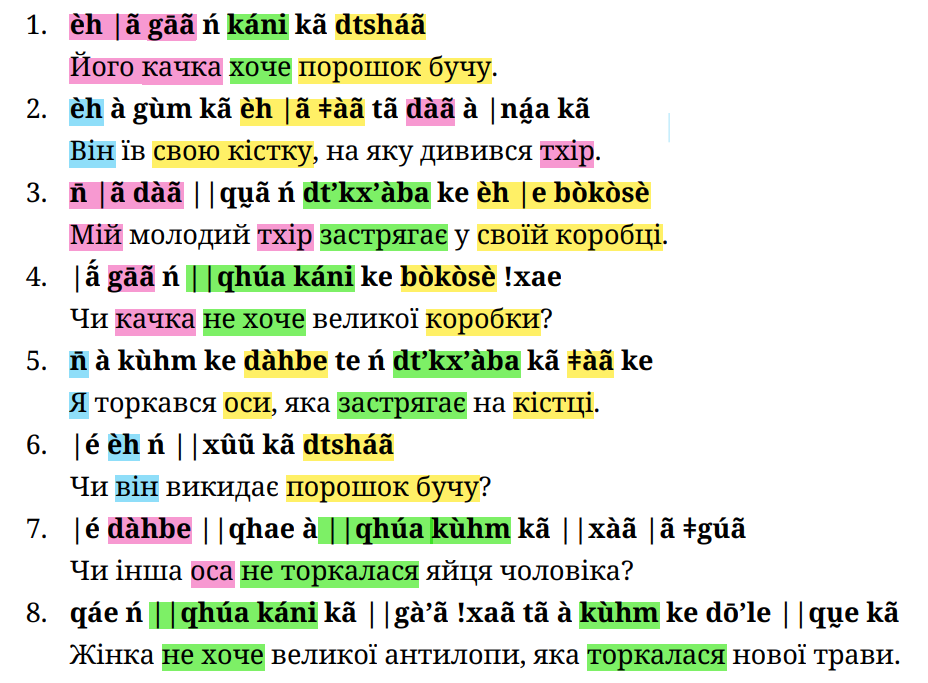 |ã, |e - показник власності
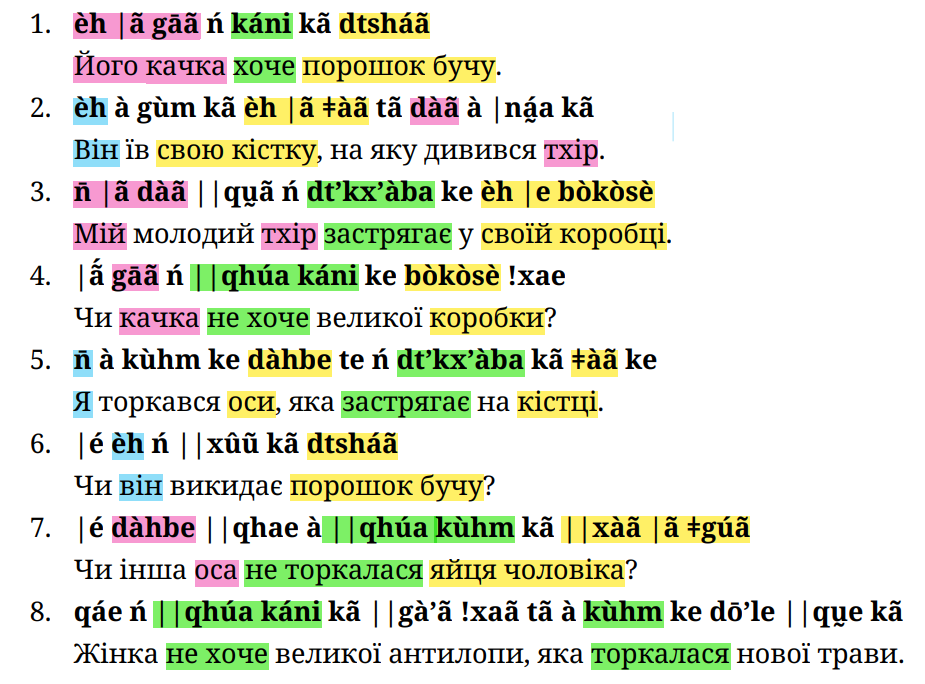 ||xàã - чоловік
ǂgúã - яйце
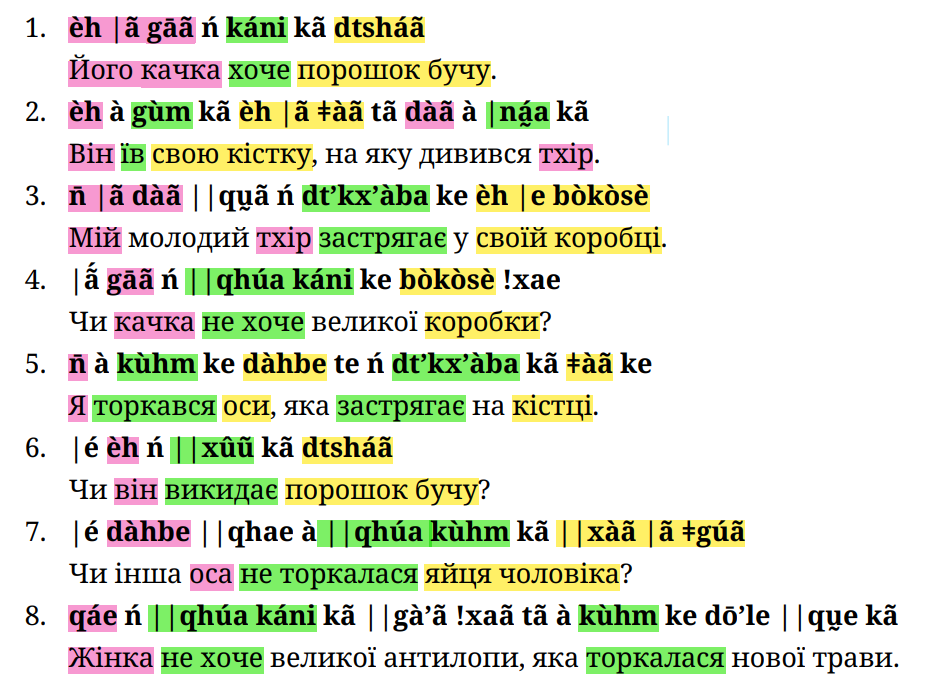 SVO
à, ń - ?
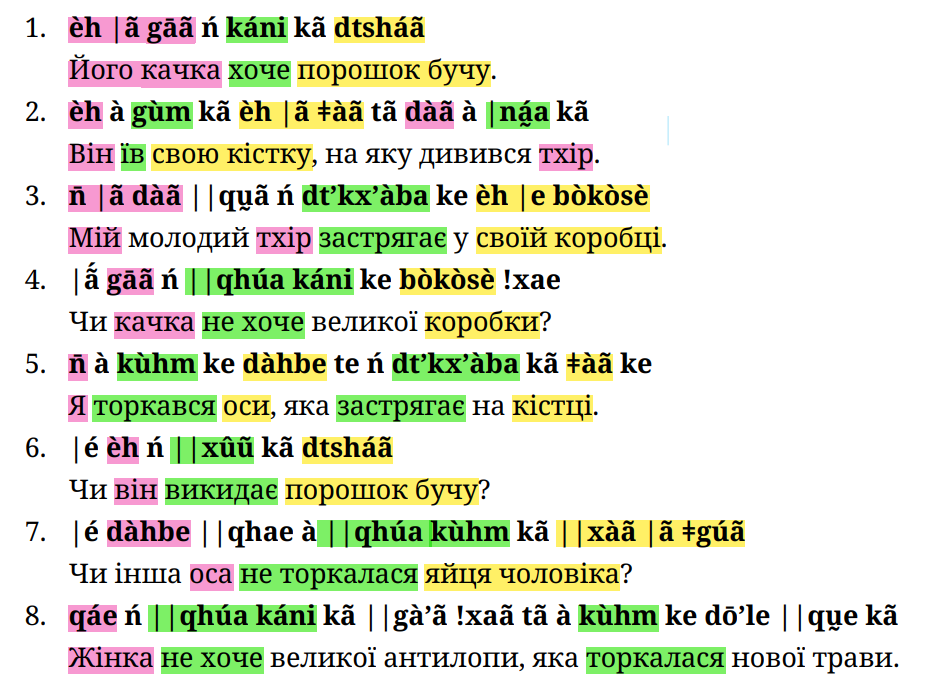 теп.
мин, мин
теп
теп
мин, теп
теп
мин
теп, мин
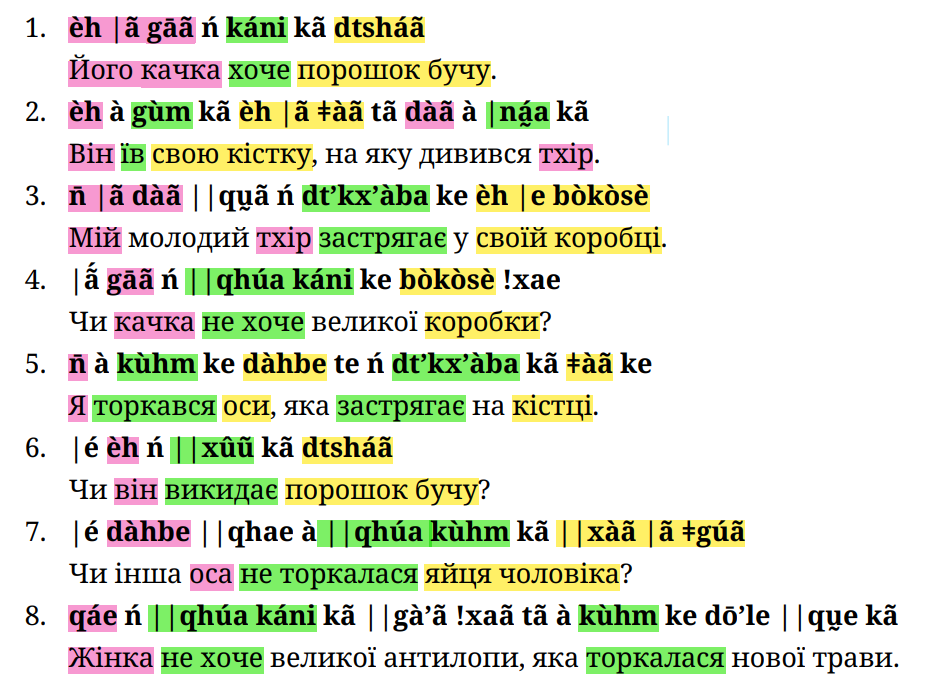 à - минулий час
ń - теперішній час
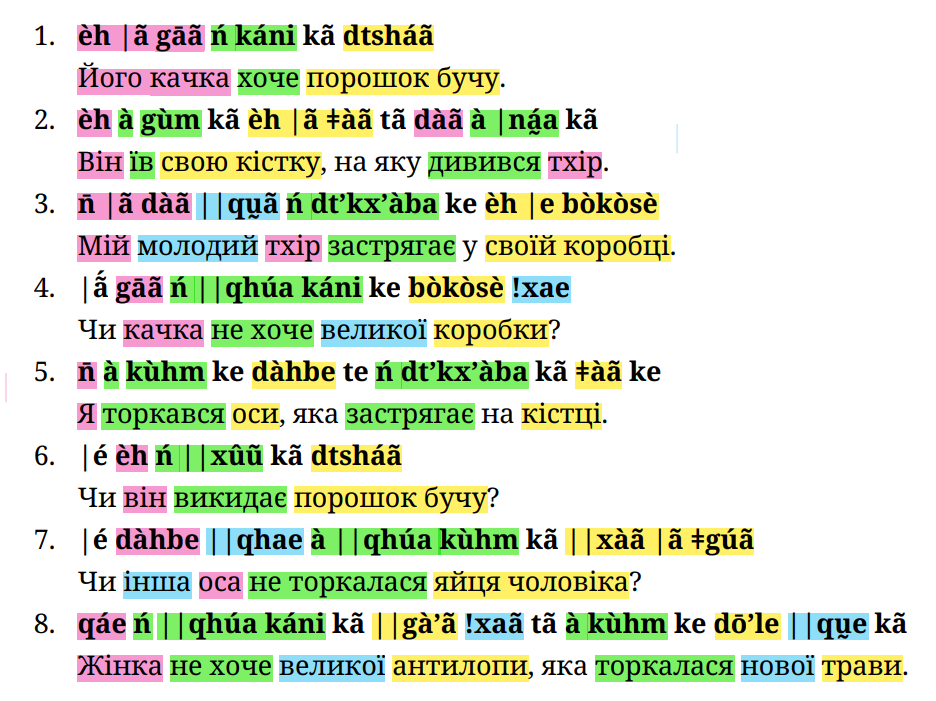 Іменник + прикметник
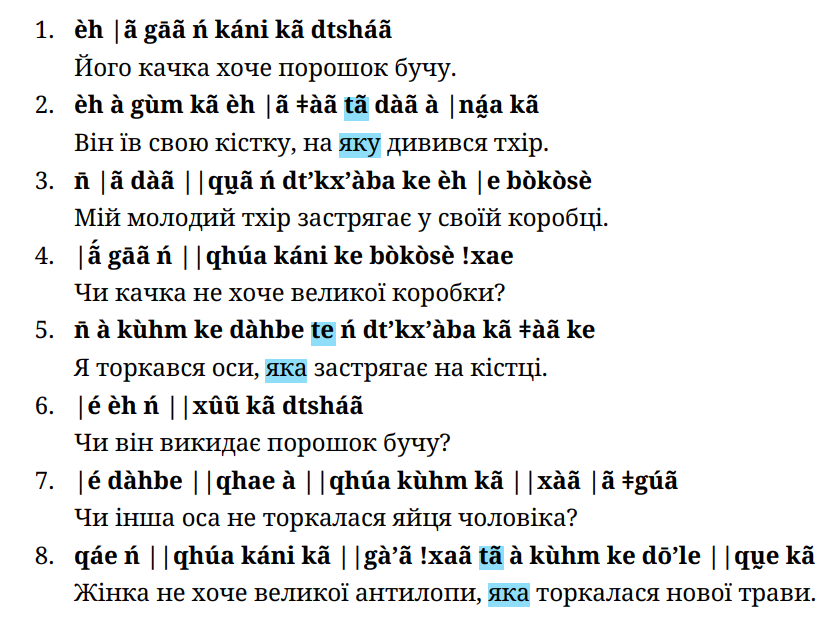 te, tã - який
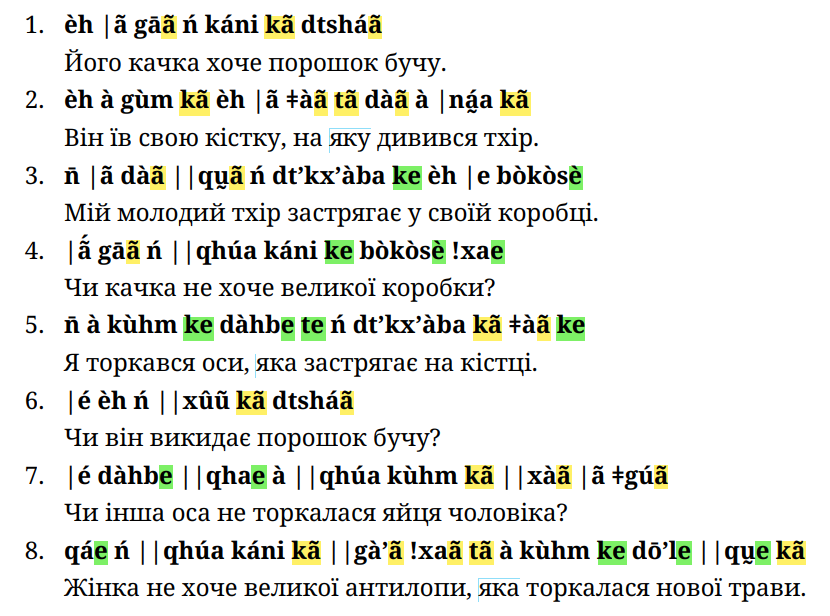 ke, kã - після дієслова або наприкінці речення
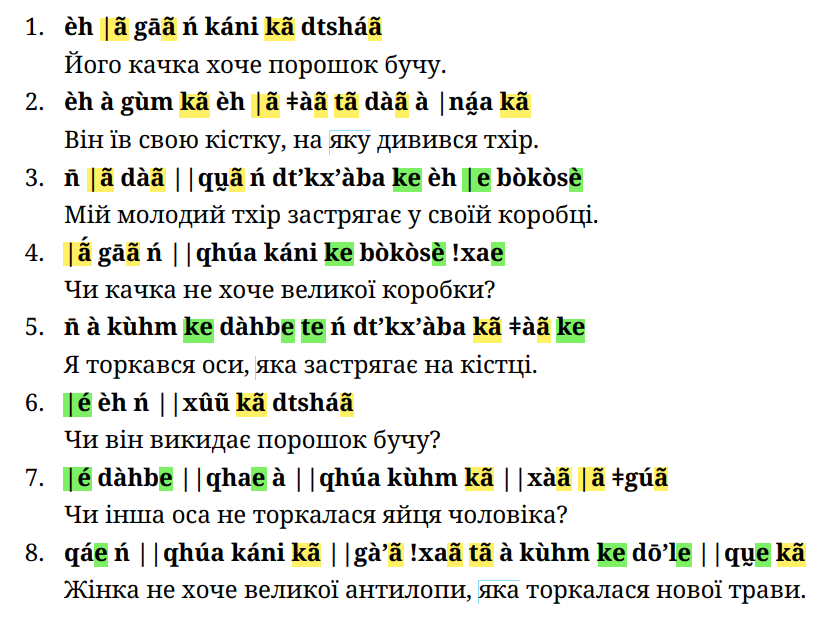 Остання літера kV залежить від останньої літери залежного іменника
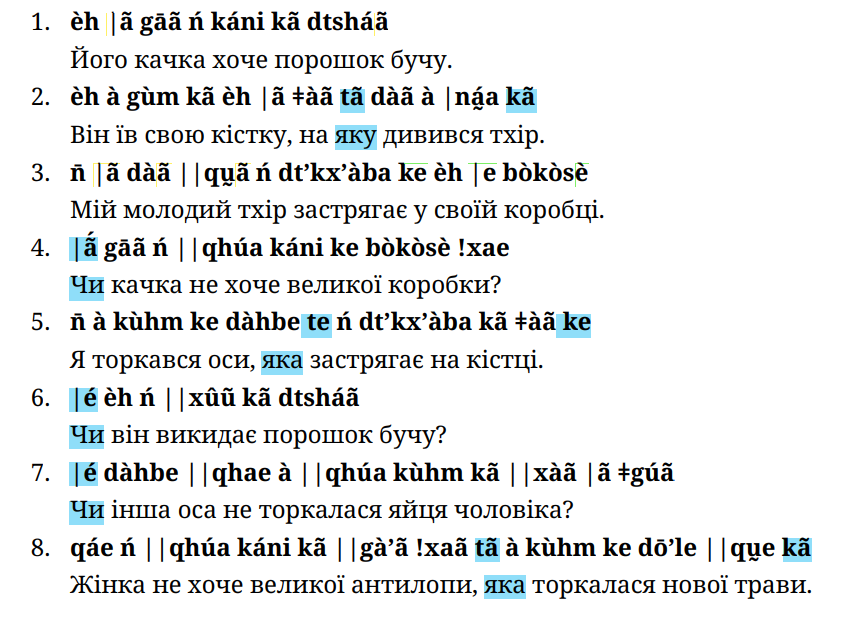 Підрядне означення: tV…kV
чи - |V
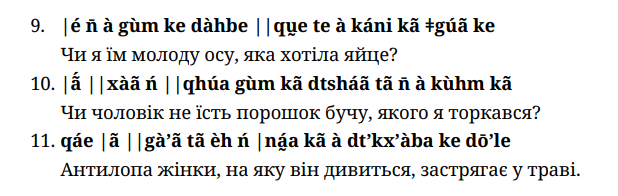 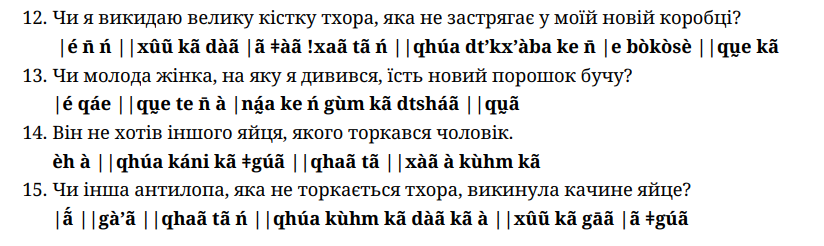 3. Явалапіті
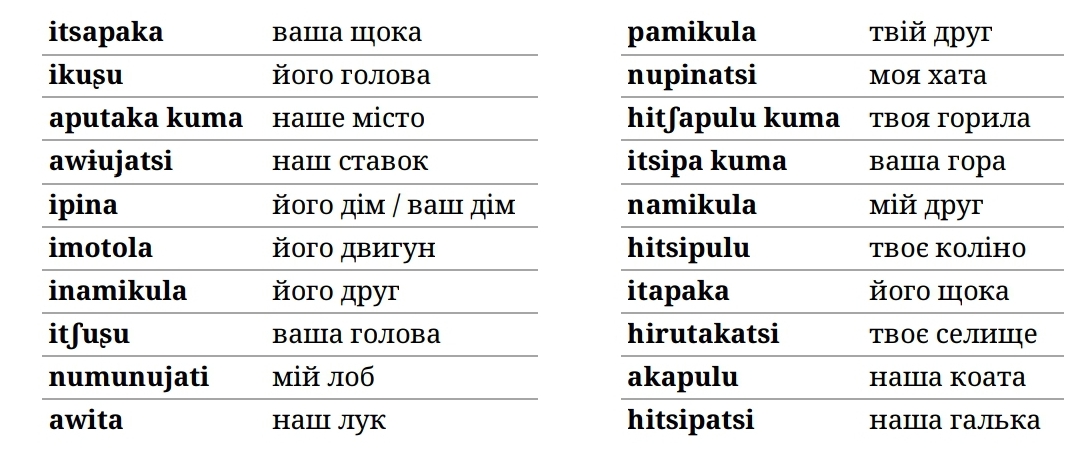 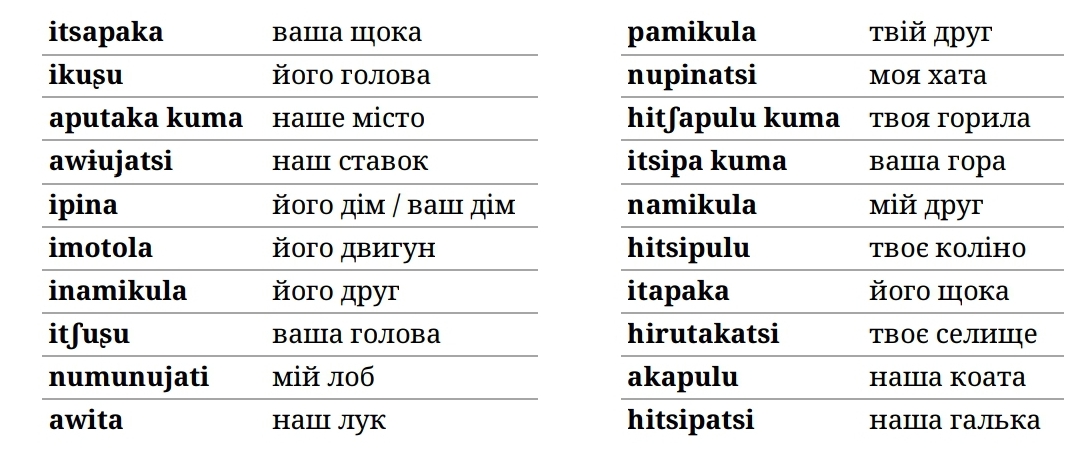 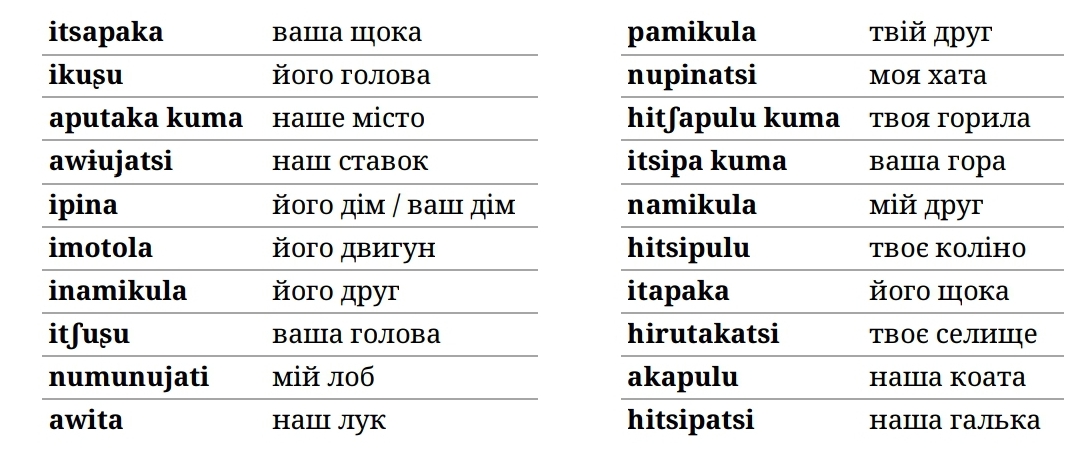 Правила:
Зменшення: X-tsi, збільшення: X kuma
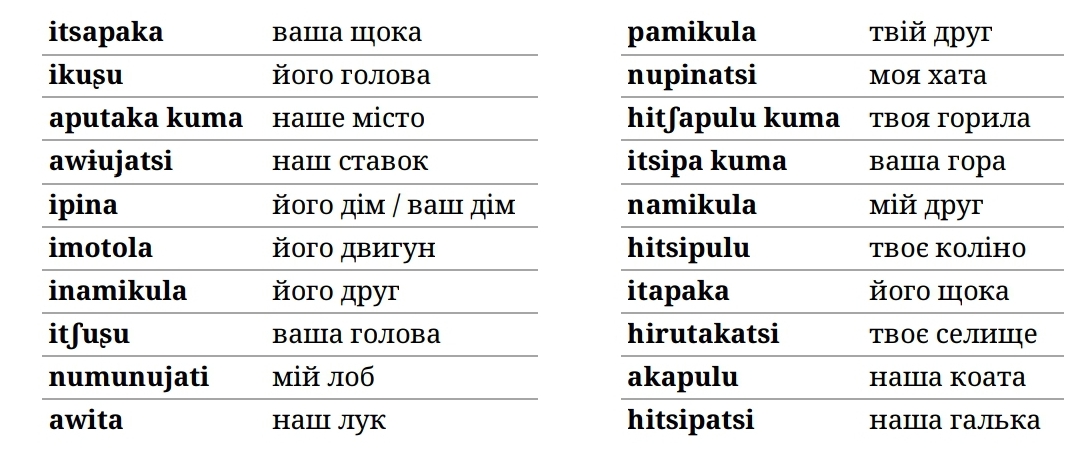 Особові префікси:
І ос. одн. – nu/na
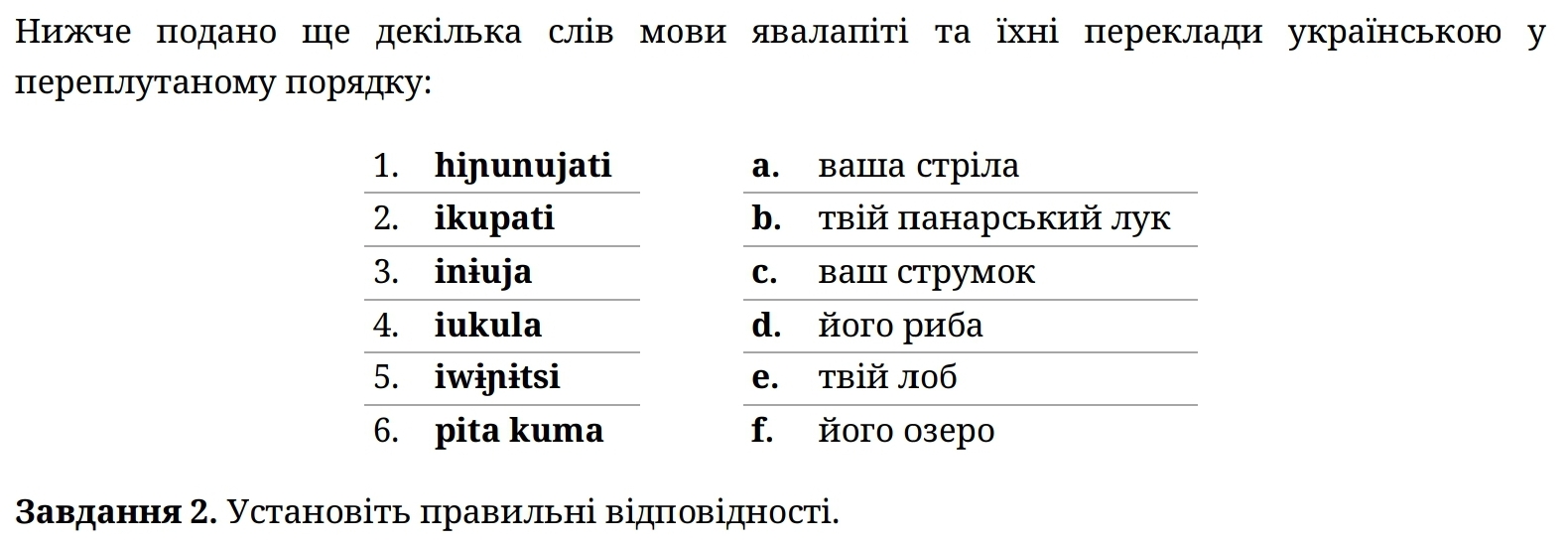 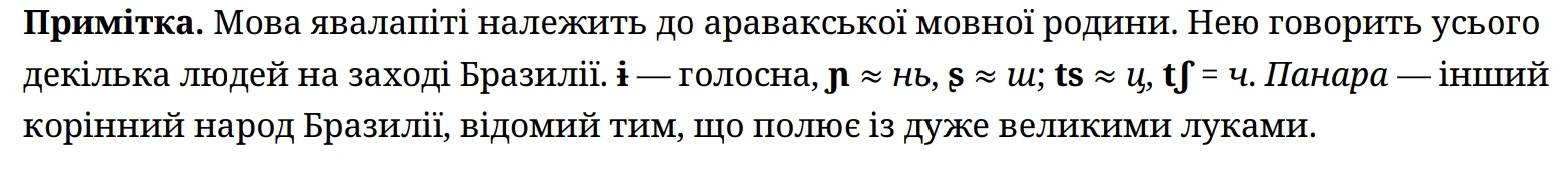 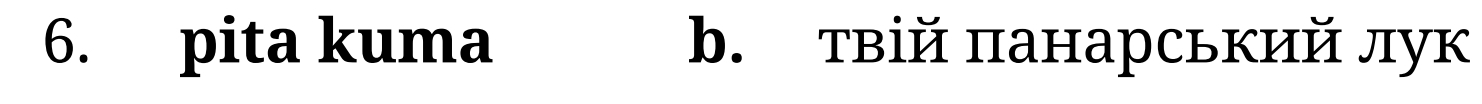 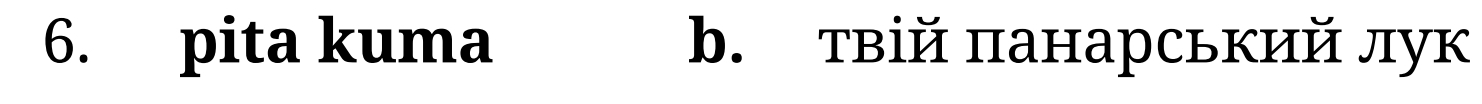 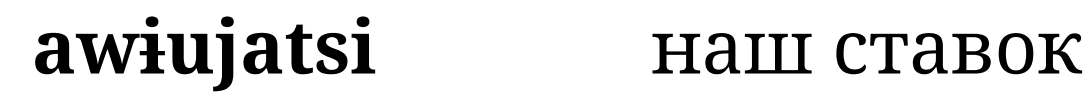 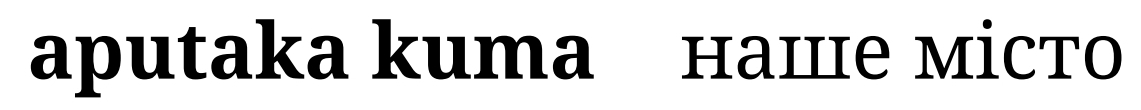 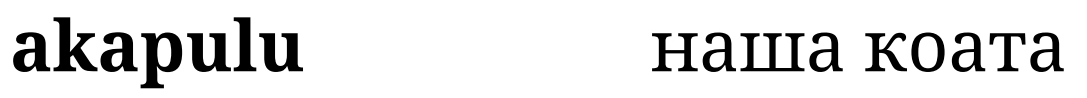 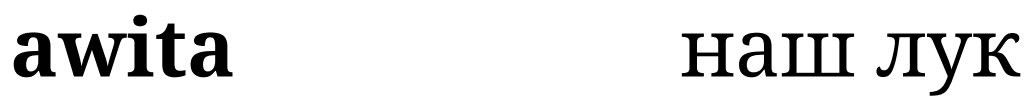 Особові префікси:
І ос. одн. – nu/na
І ос. мн. – a (перед C-), aw (перед V-)
Особові префікси:
І ос. одн. – nu (перед C-), n (перед V-)
І ос. мн. – a (перед C-), aw (перед V-)
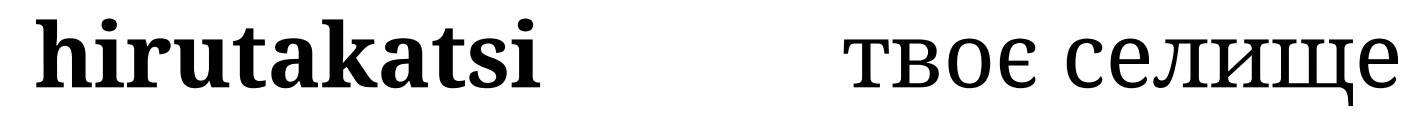 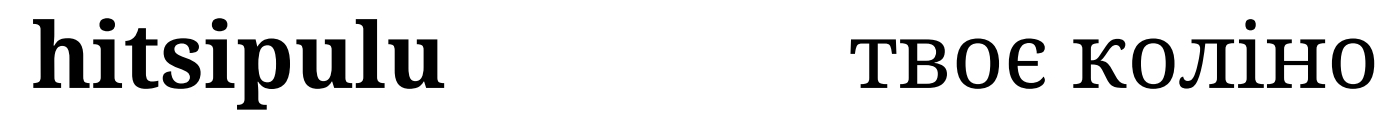 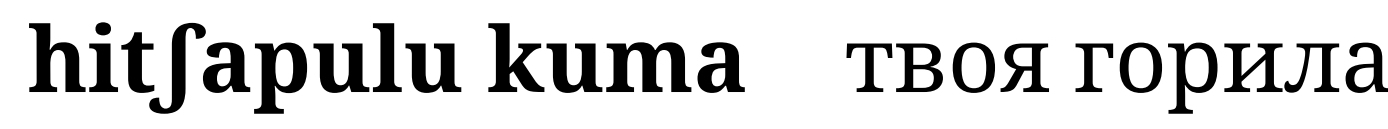 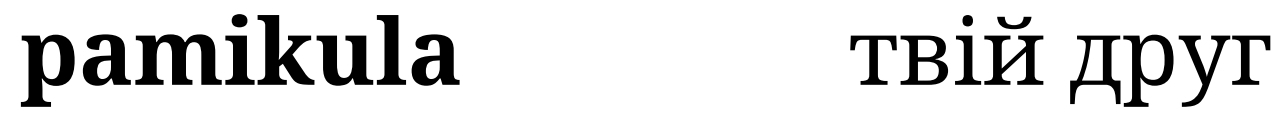 Особові префікси:
І ос. одн. – nu (перед C-), n (перед V-)
І ос. мн. – a (перед C-), aw (перед V-)
ІІ ос. одн. – hi (перед C-), p (перед V-)*
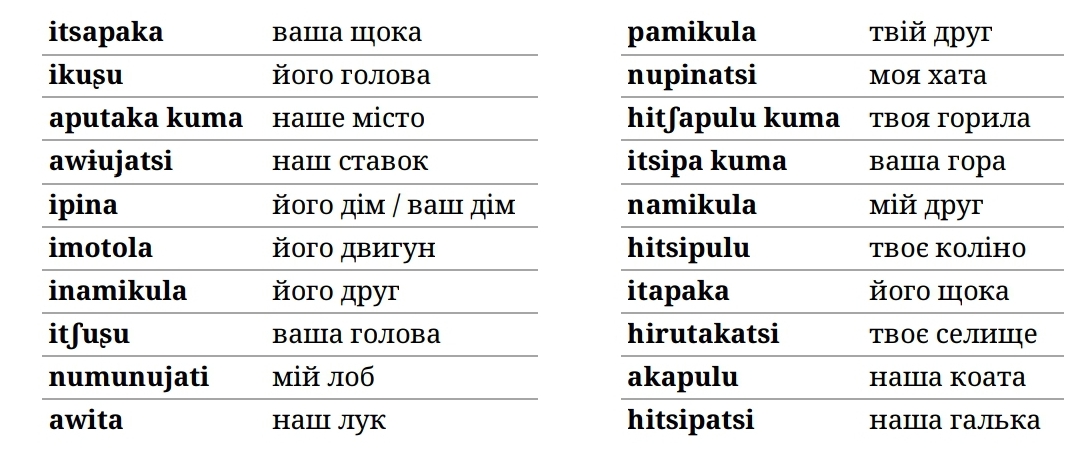 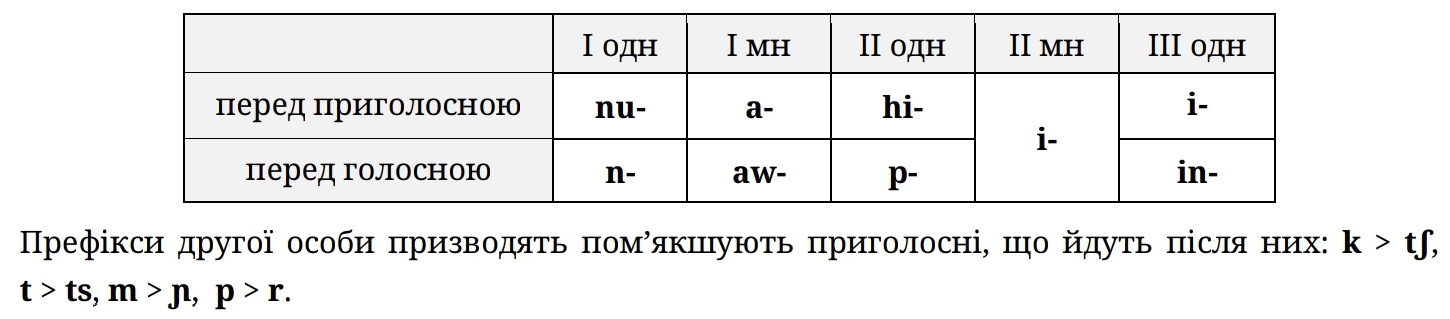 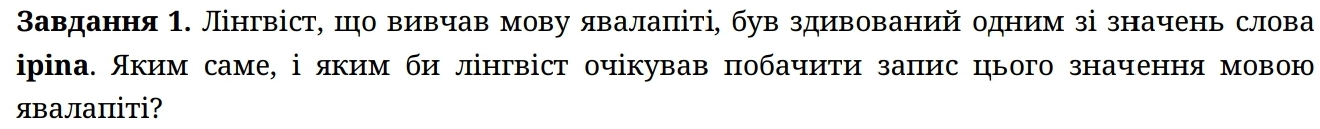 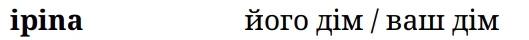 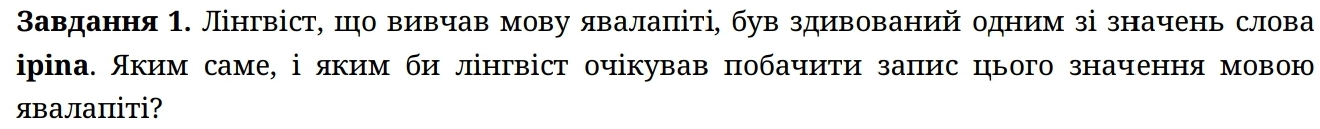 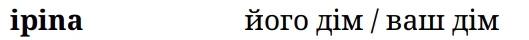 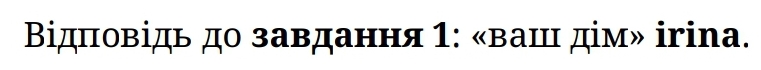 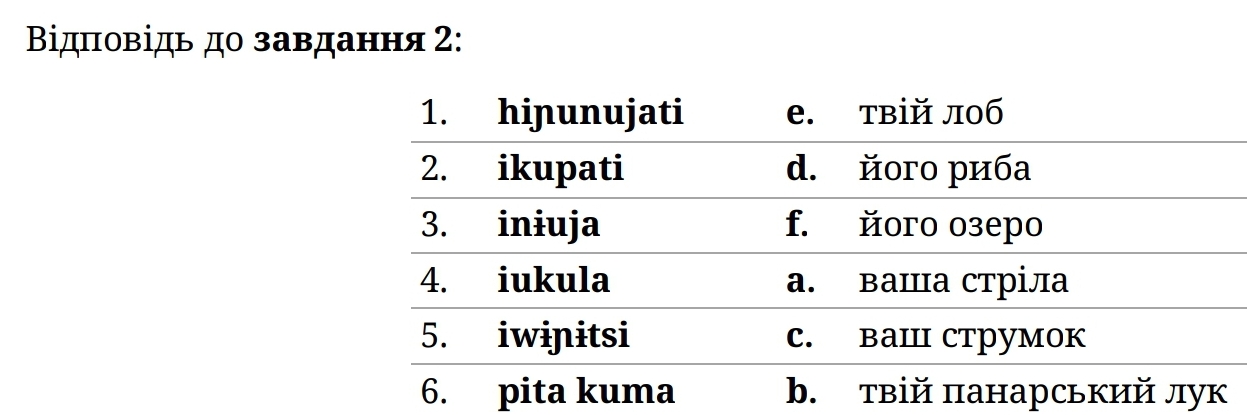 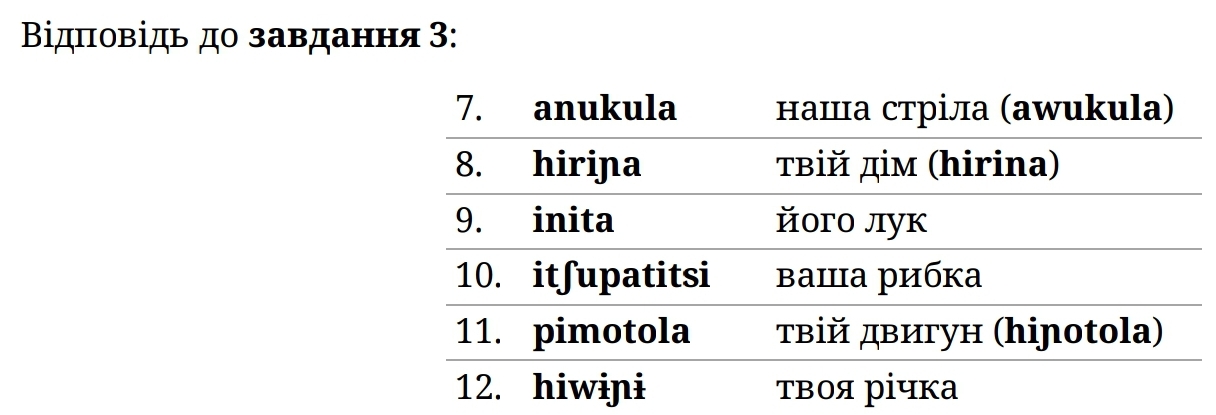 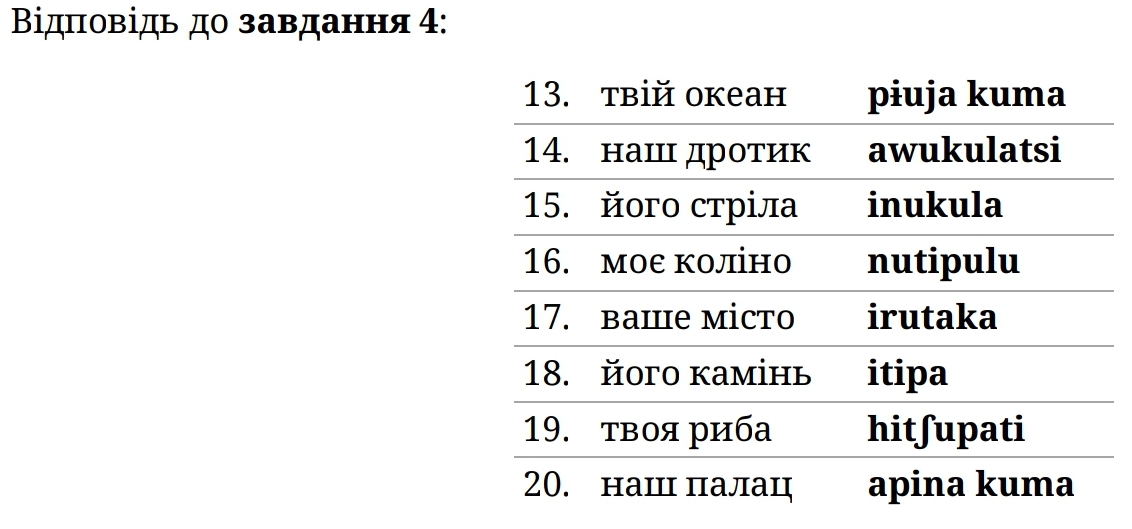 4. Кельтіберська мова
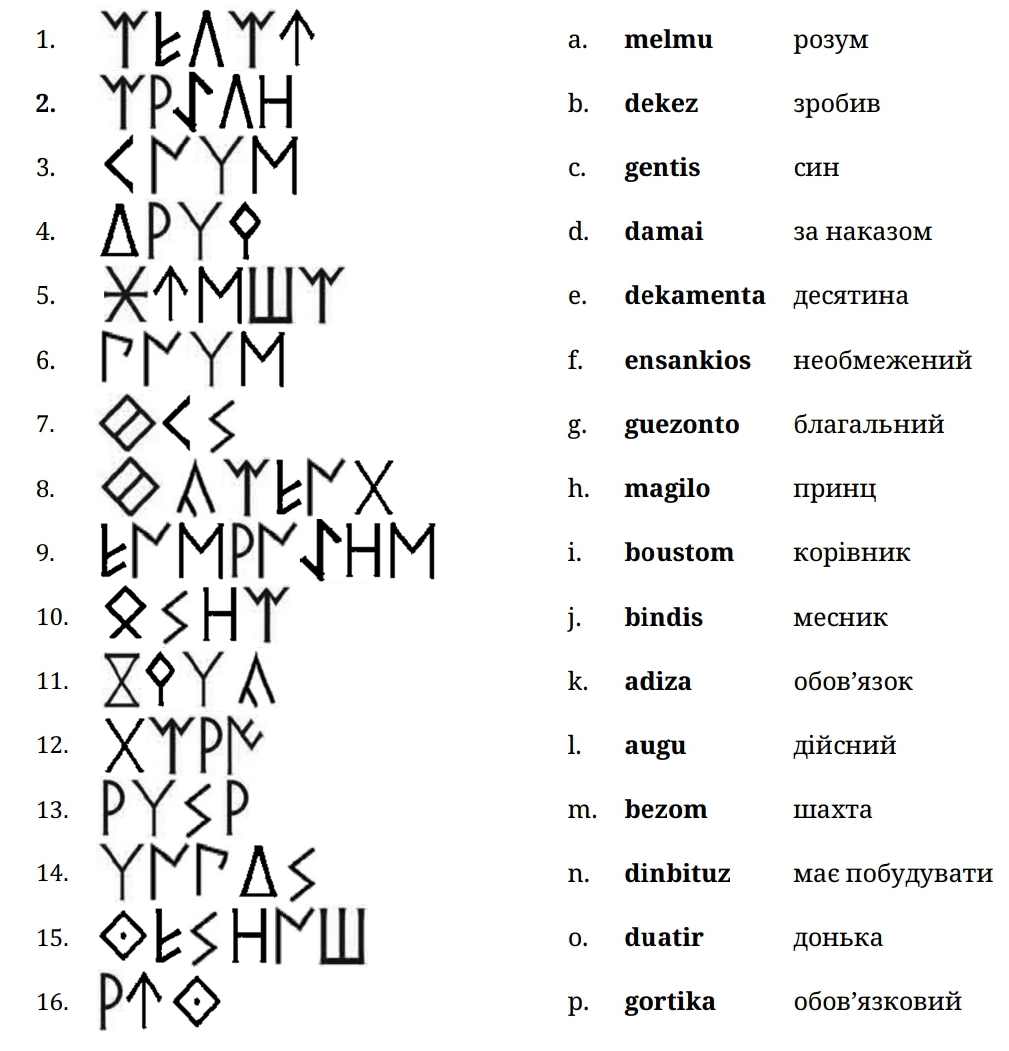 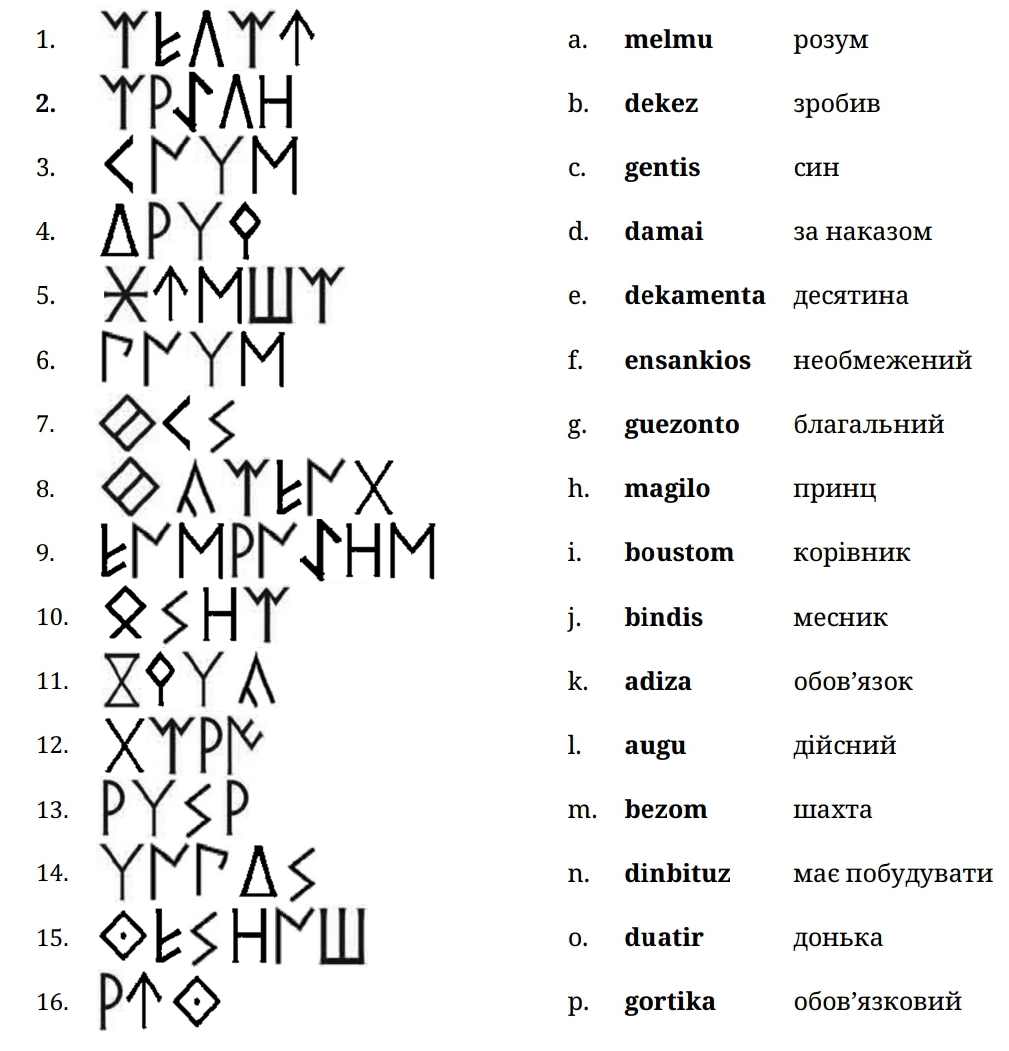 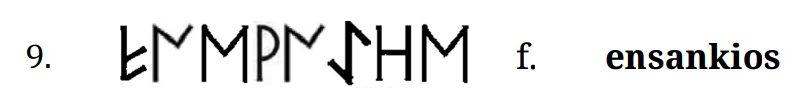 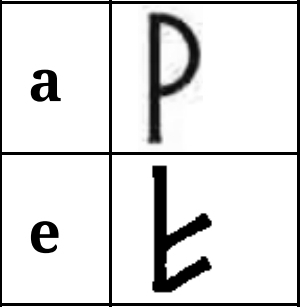 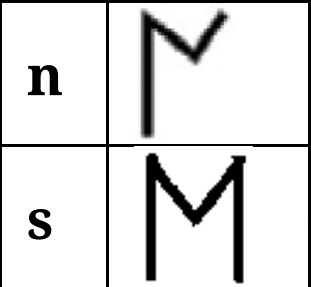 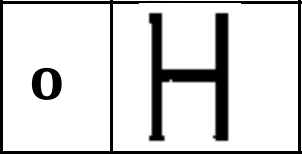 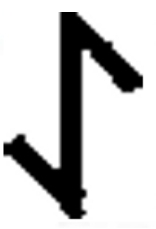 ki
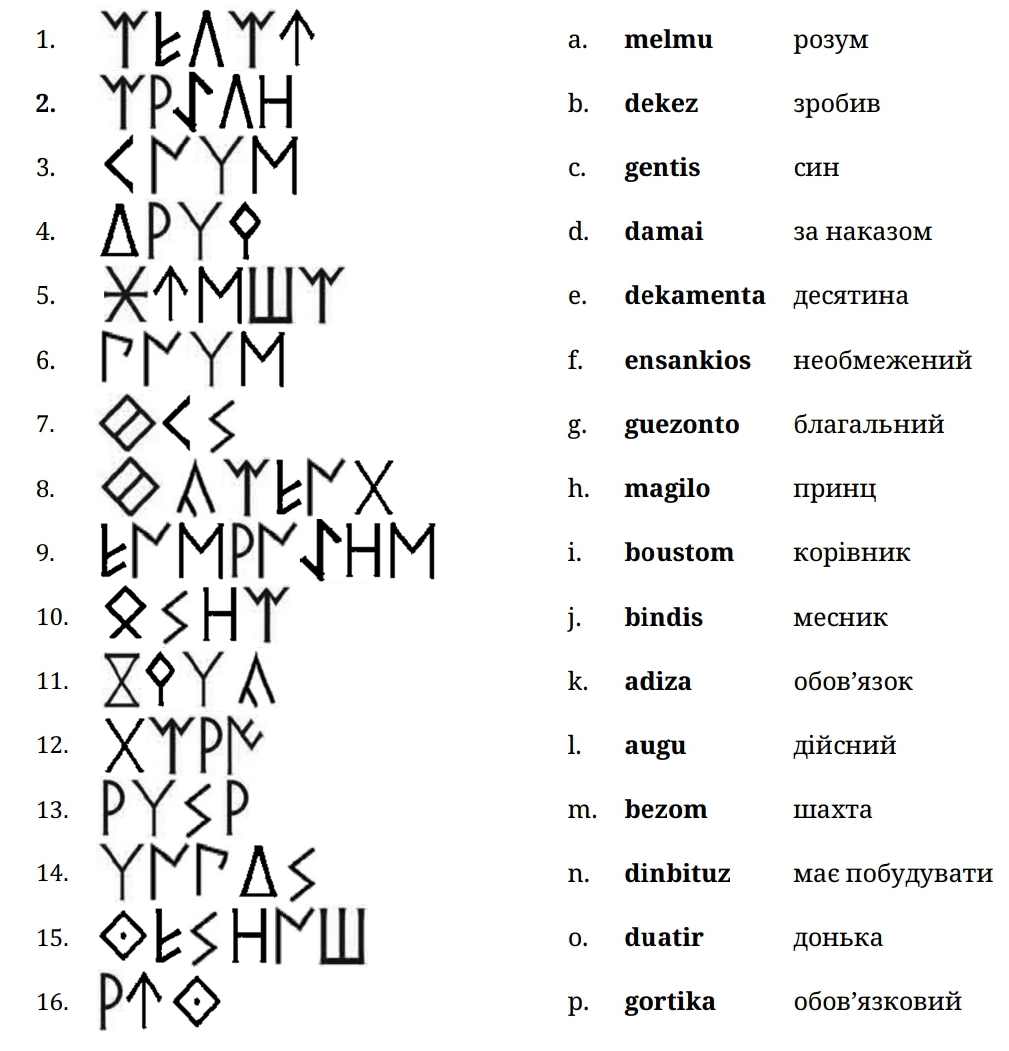 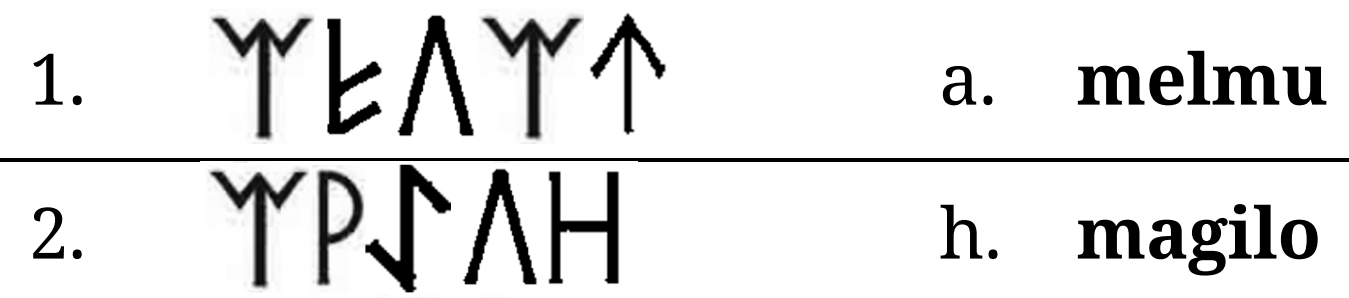 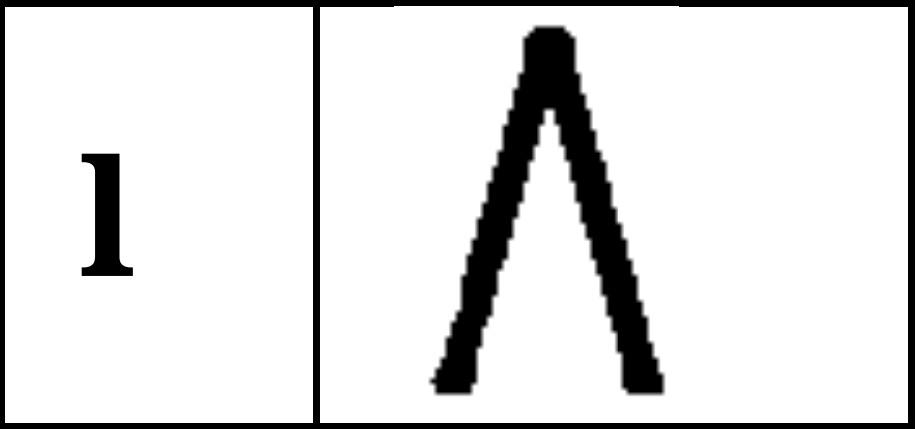 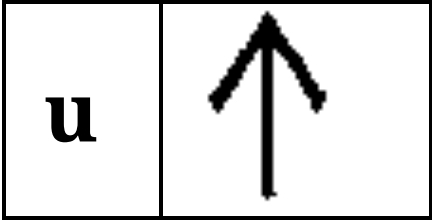 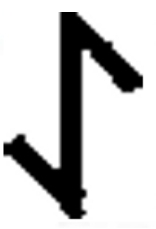 ki/gi
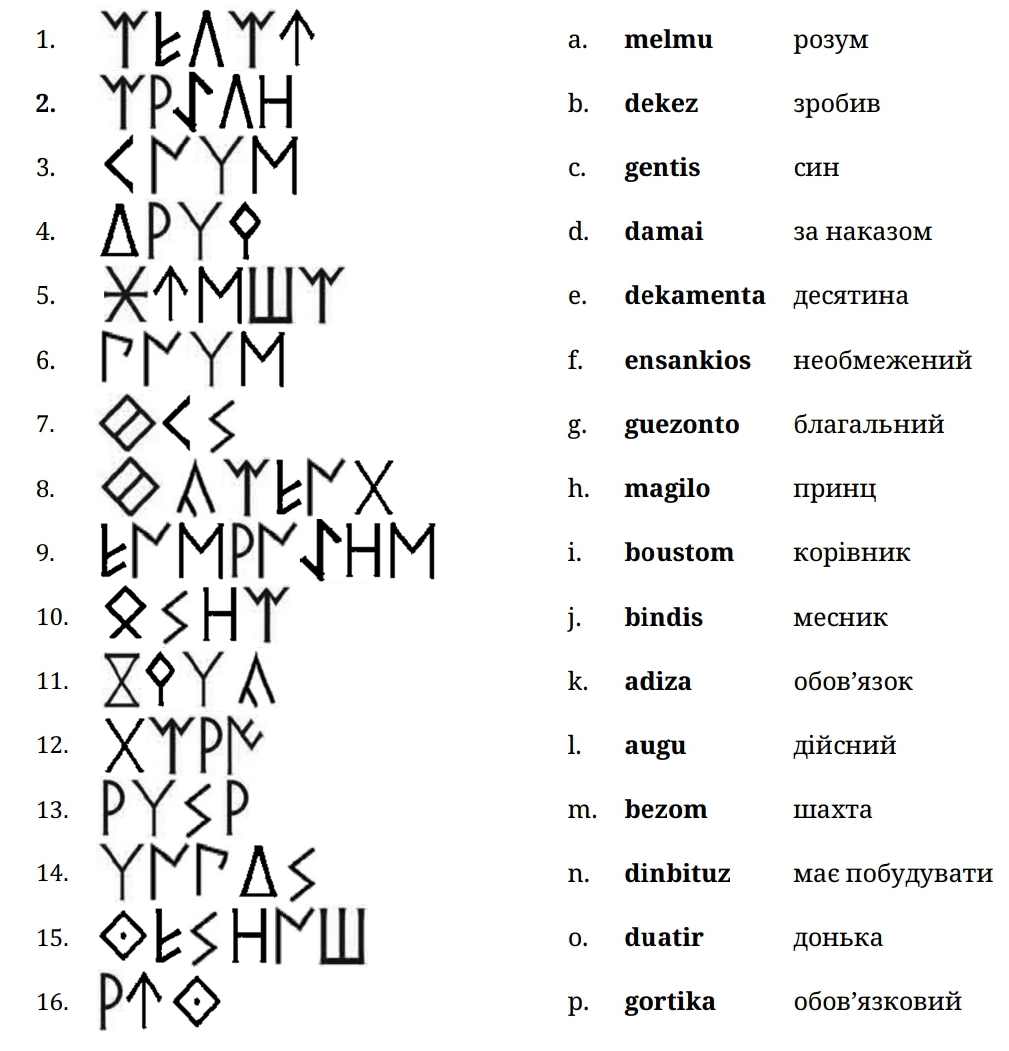 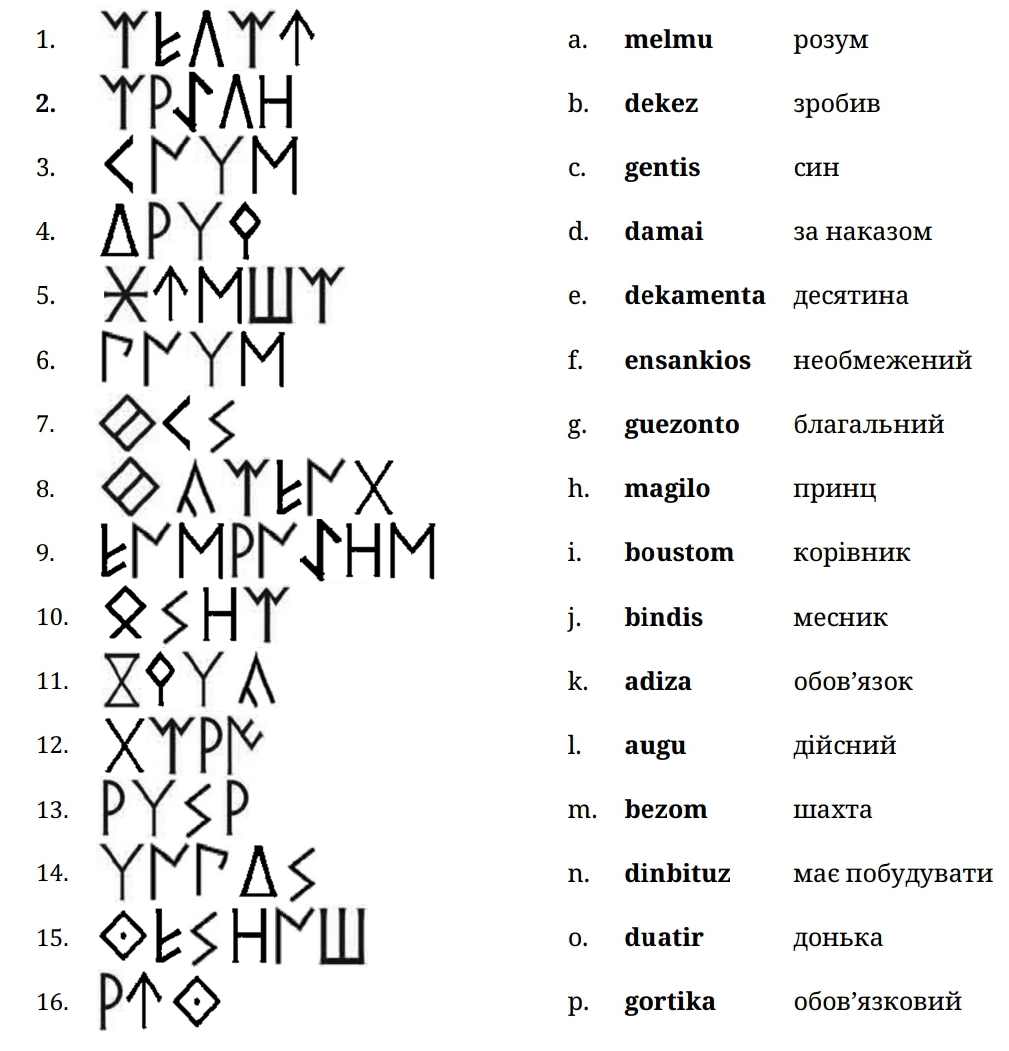 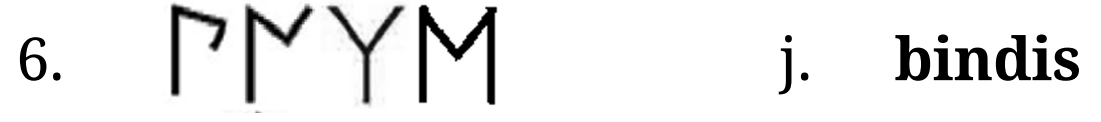 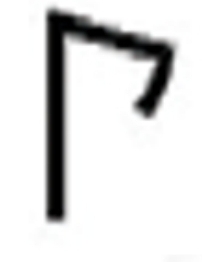 bi
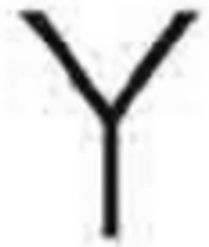 di/ti
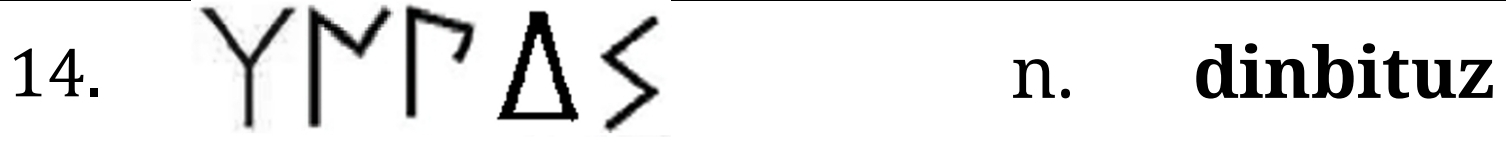 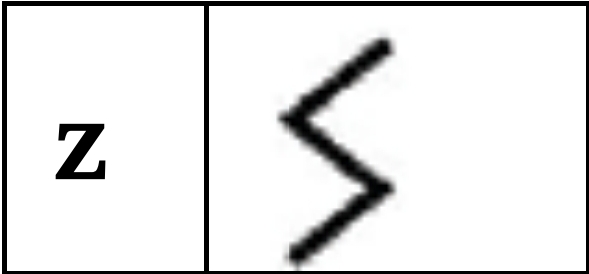 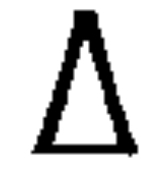 tu
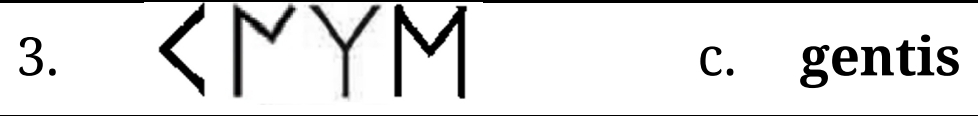 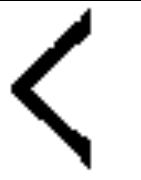 ke/ge
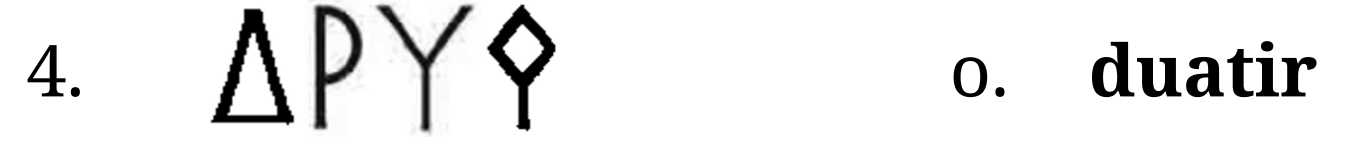 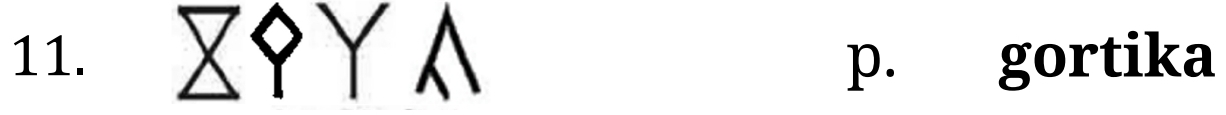 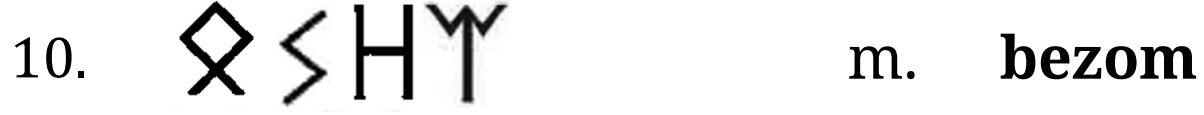 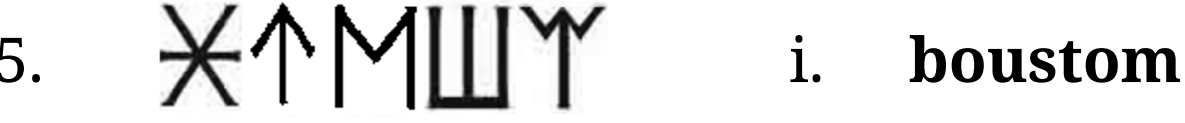 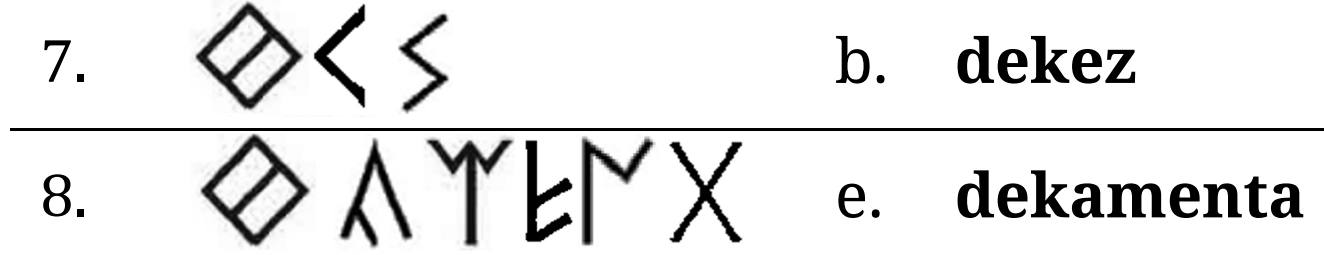 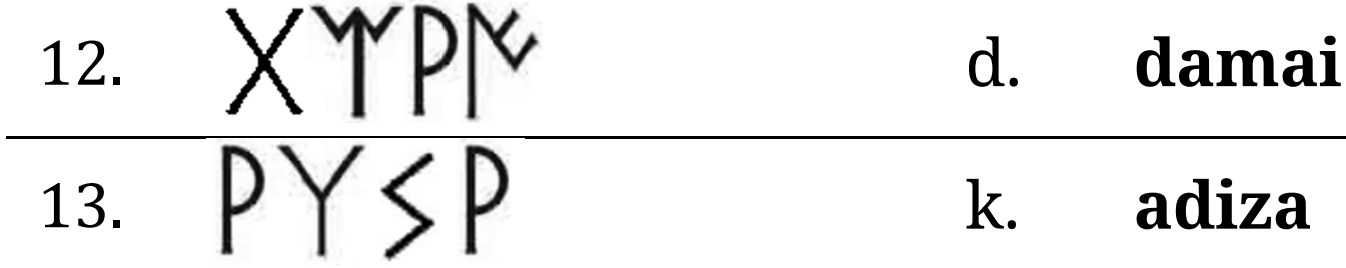 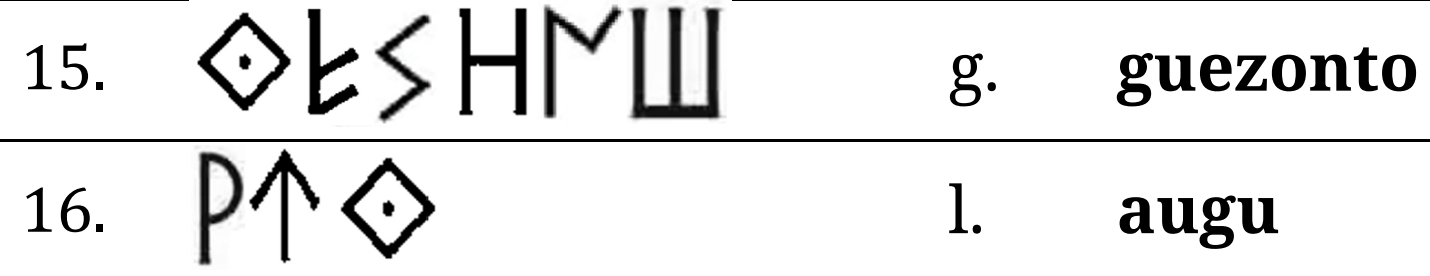 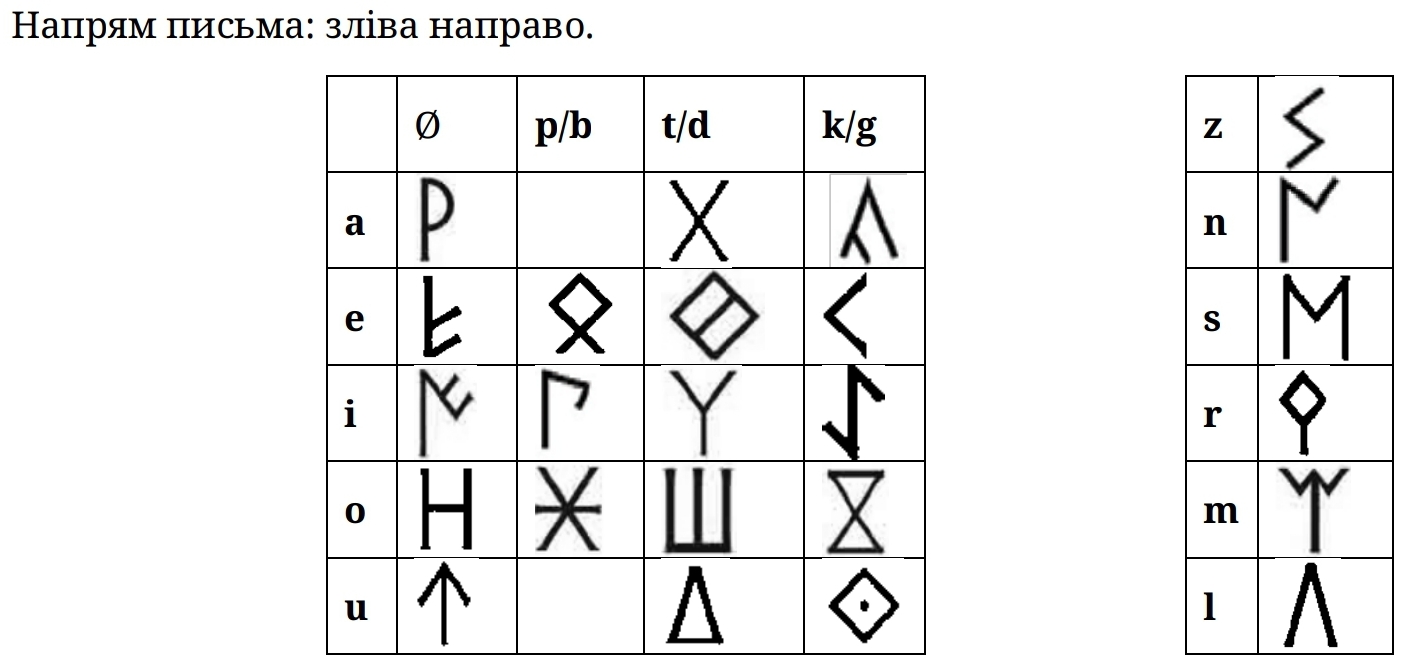 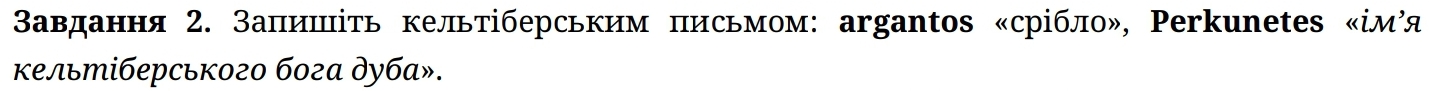 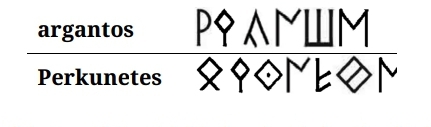 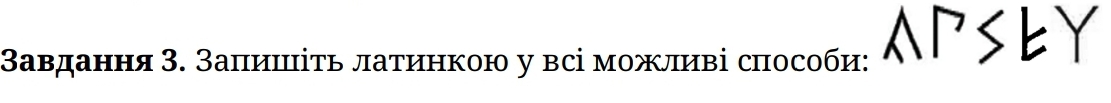 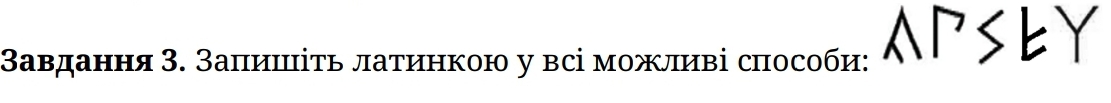 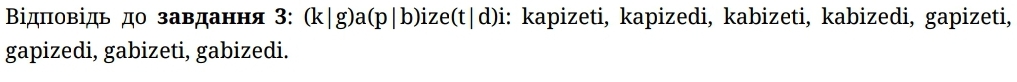 5. Коорете
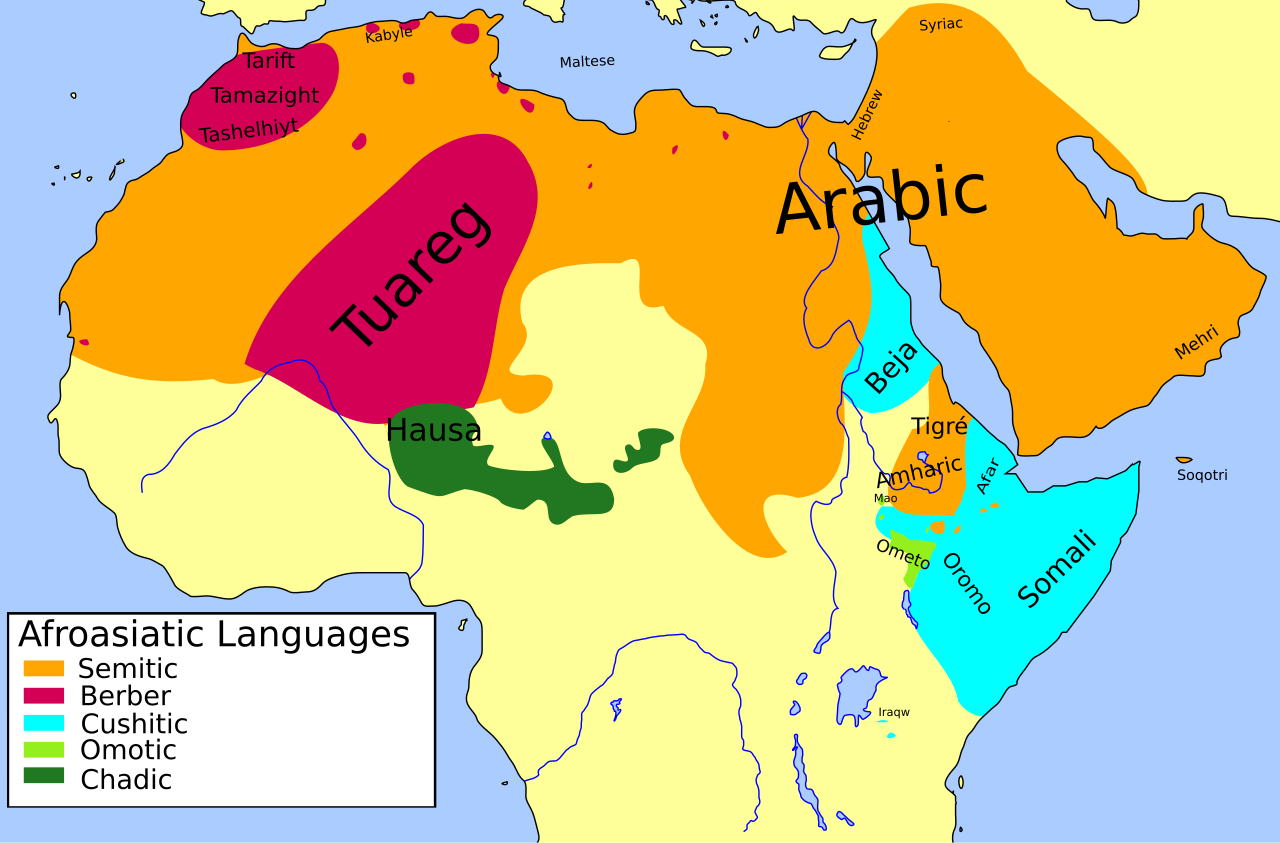 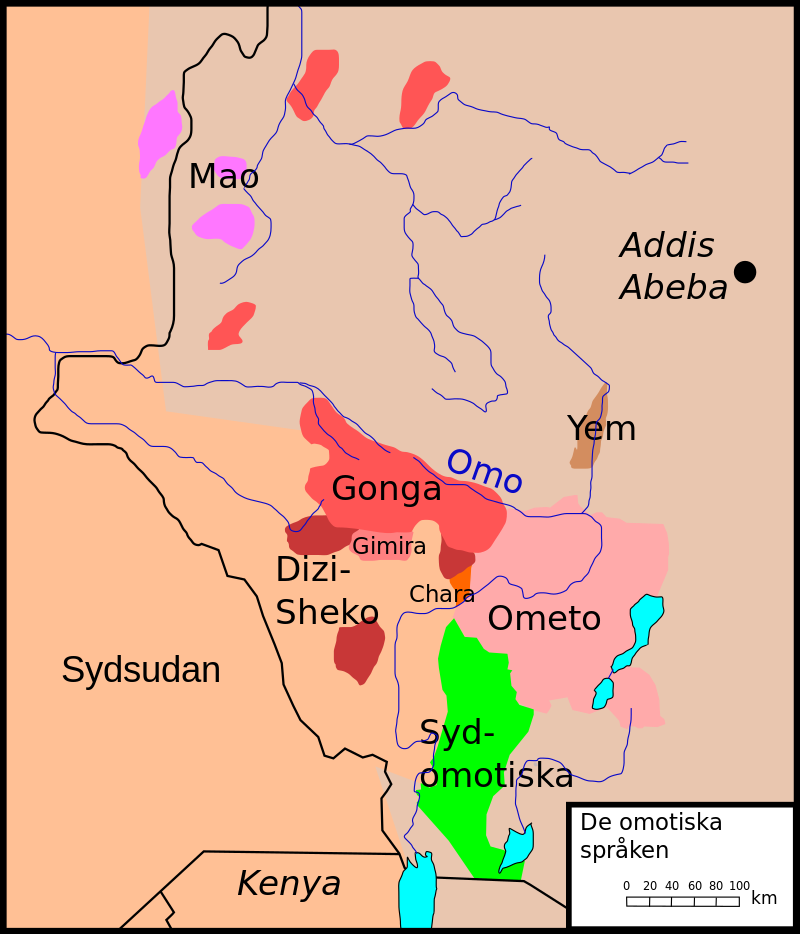 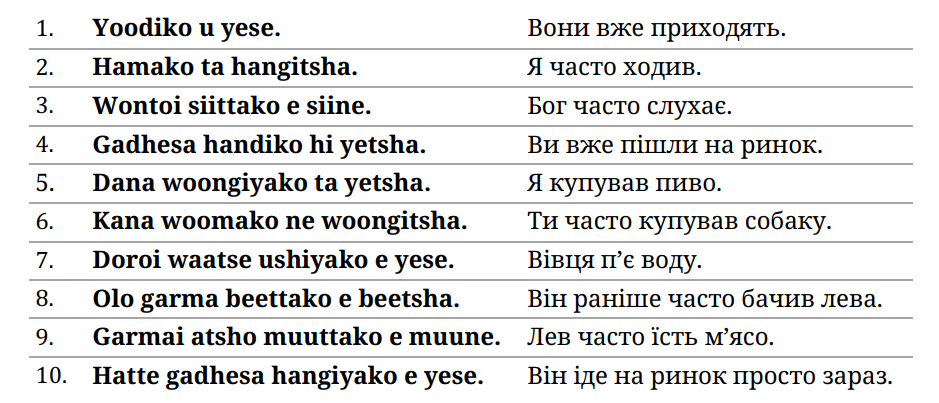 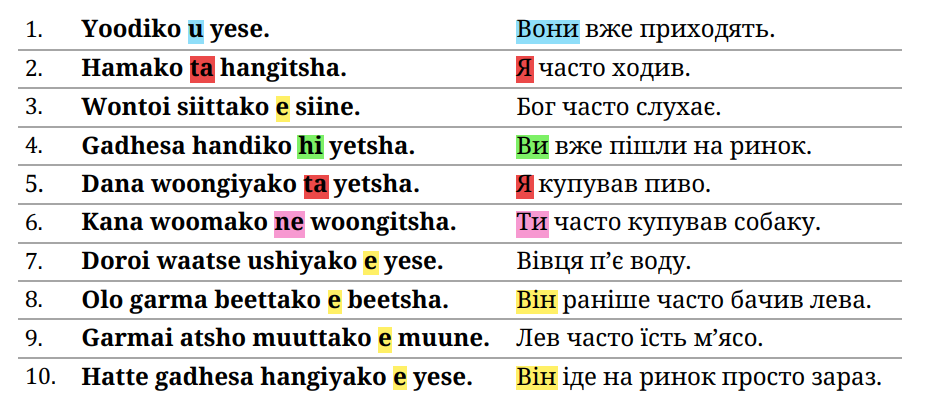 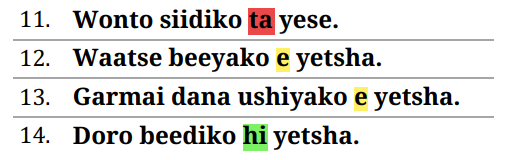 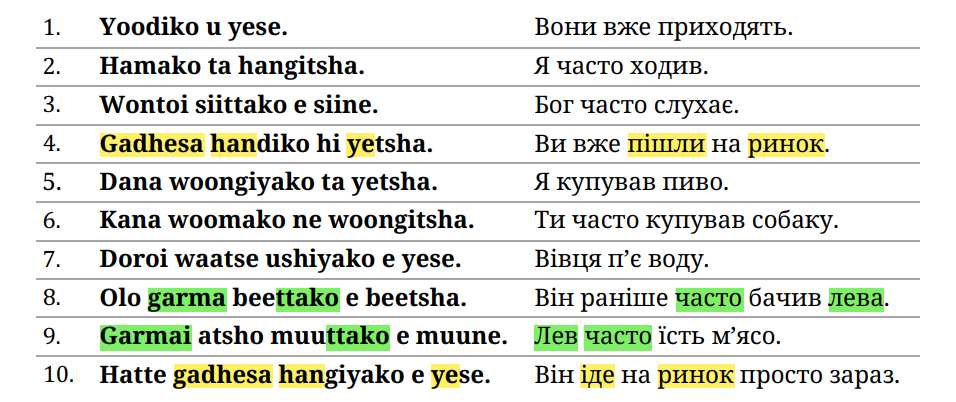 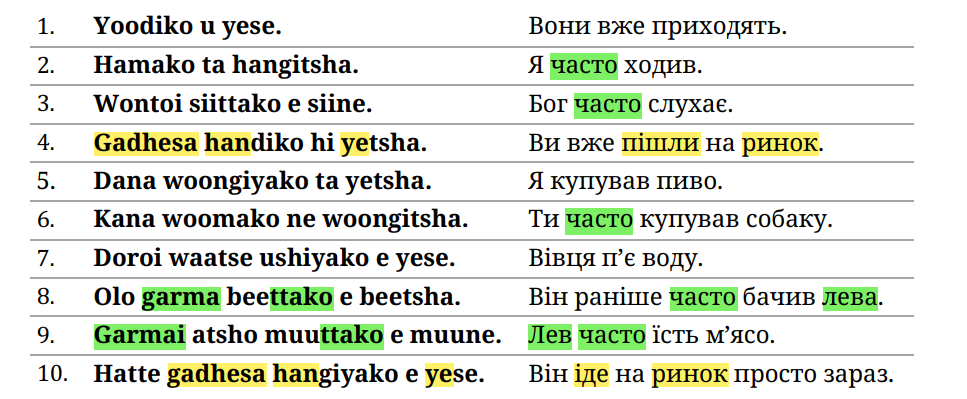 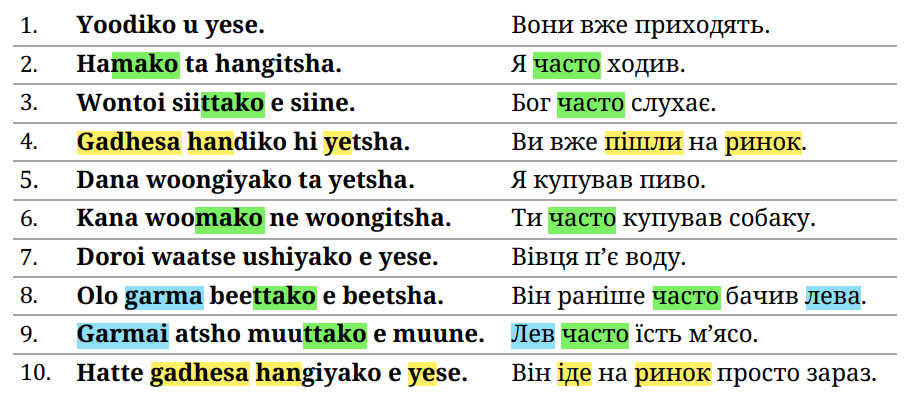 часто - mako, ttako
garma(i) - лев
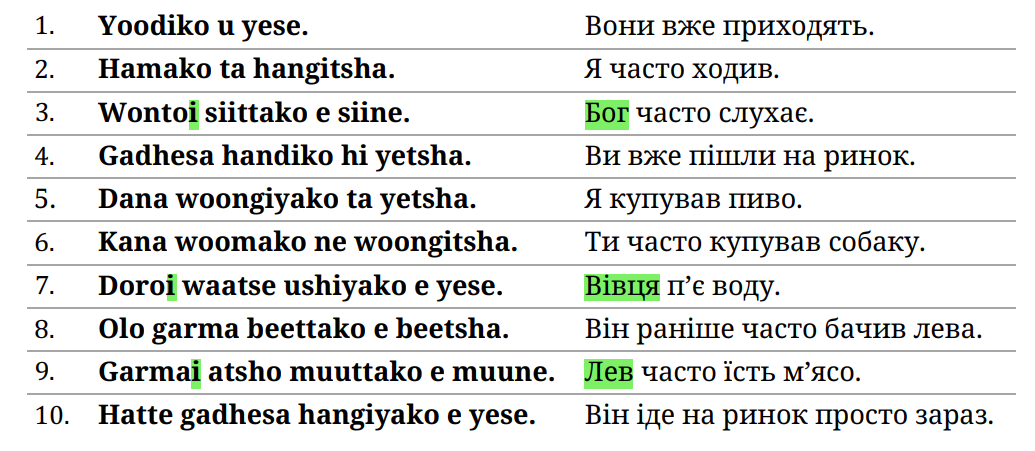 До підмета додається -і
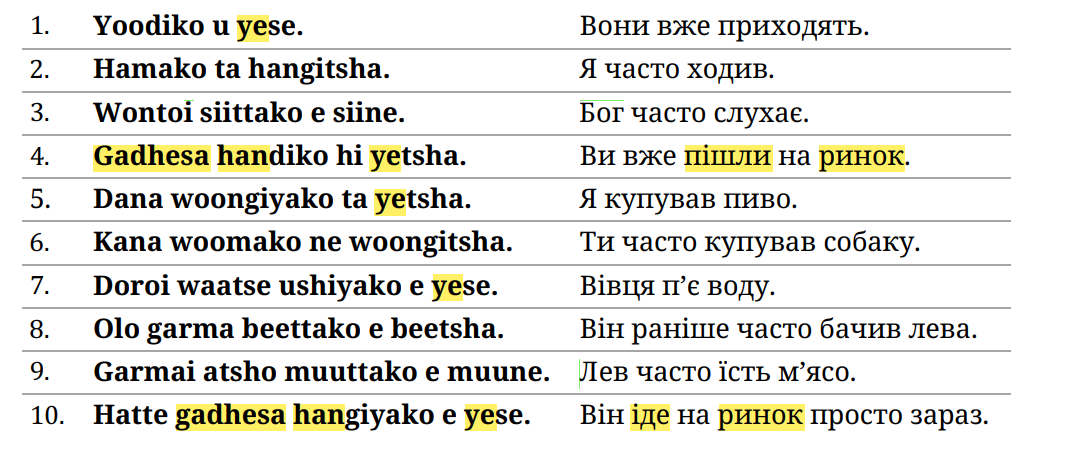 ye - ?
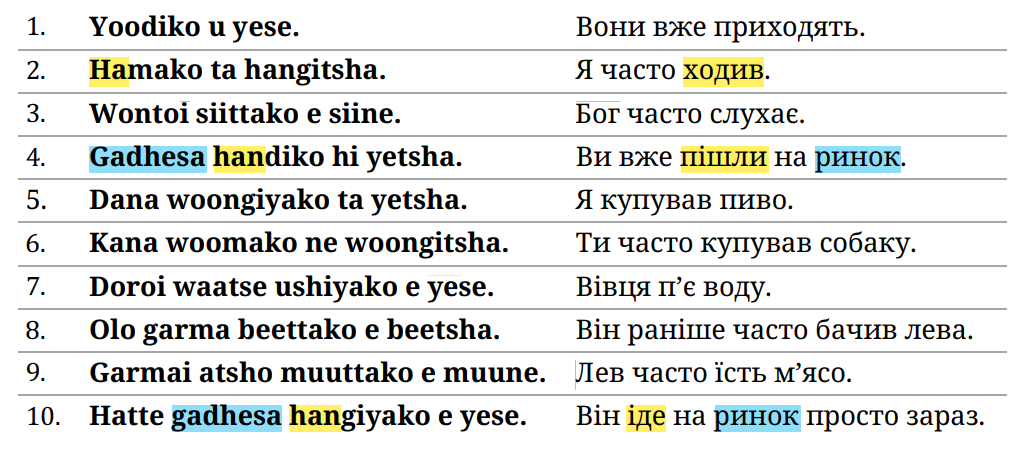 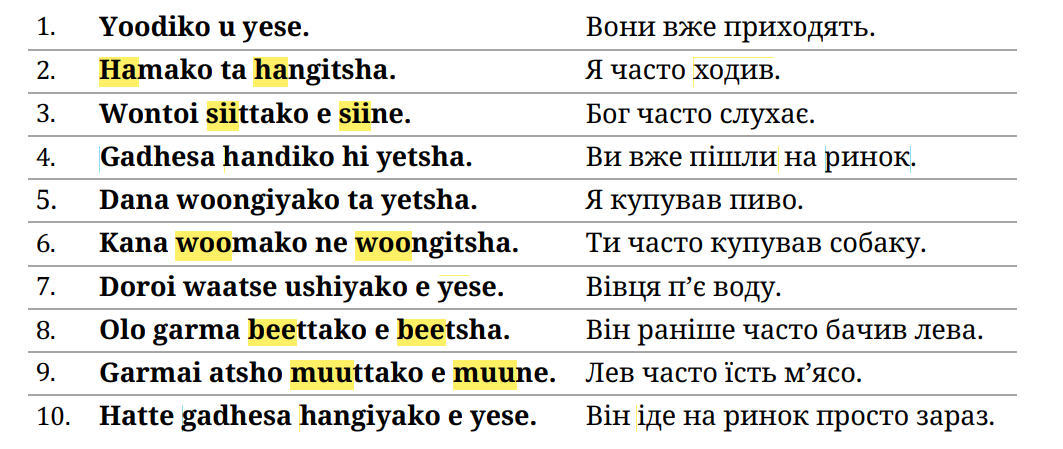 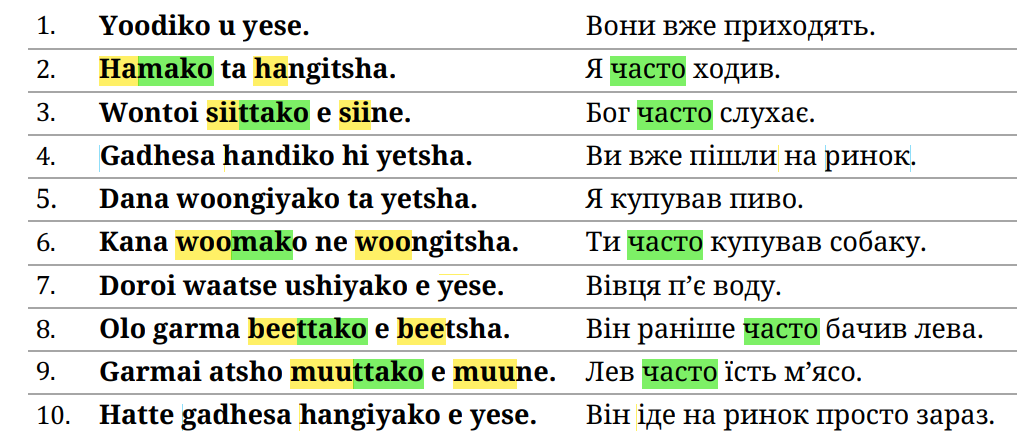 Початок останнього слова:
“часто”: корінь дієслова
інакше: уе-
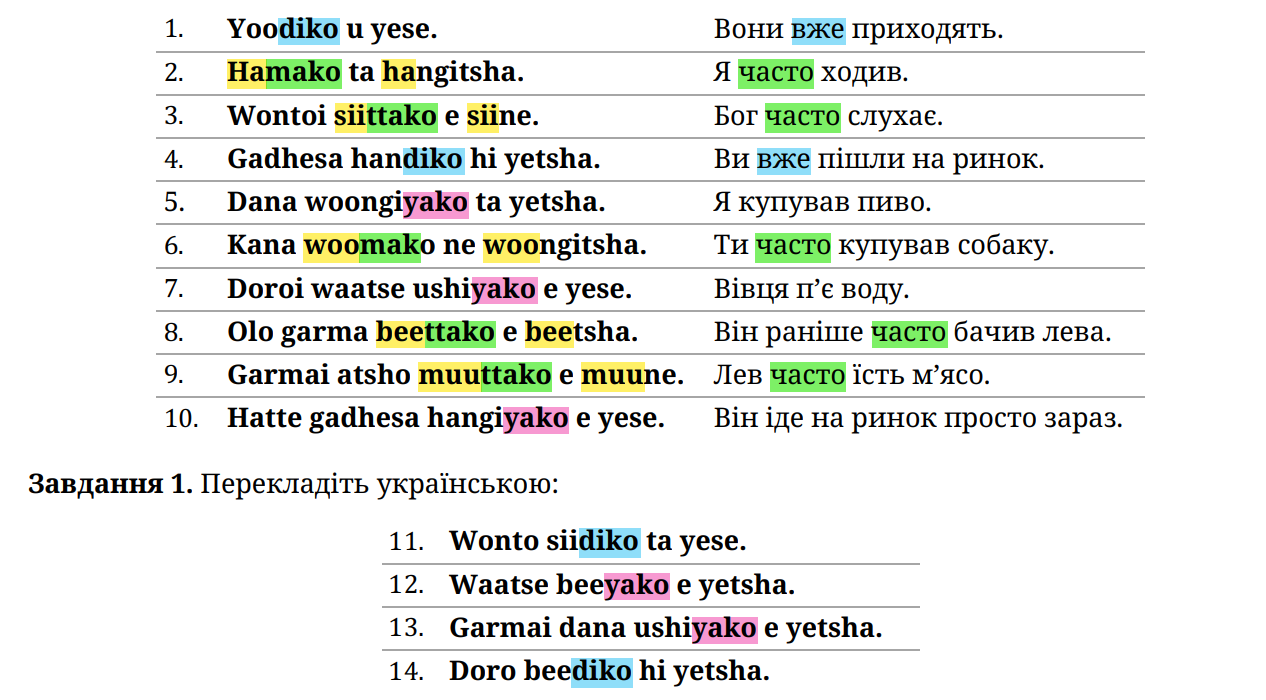 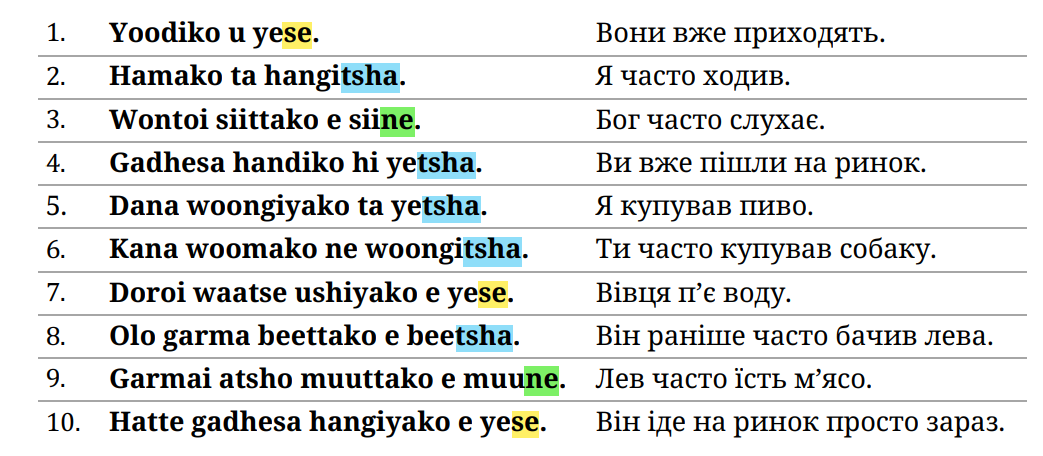 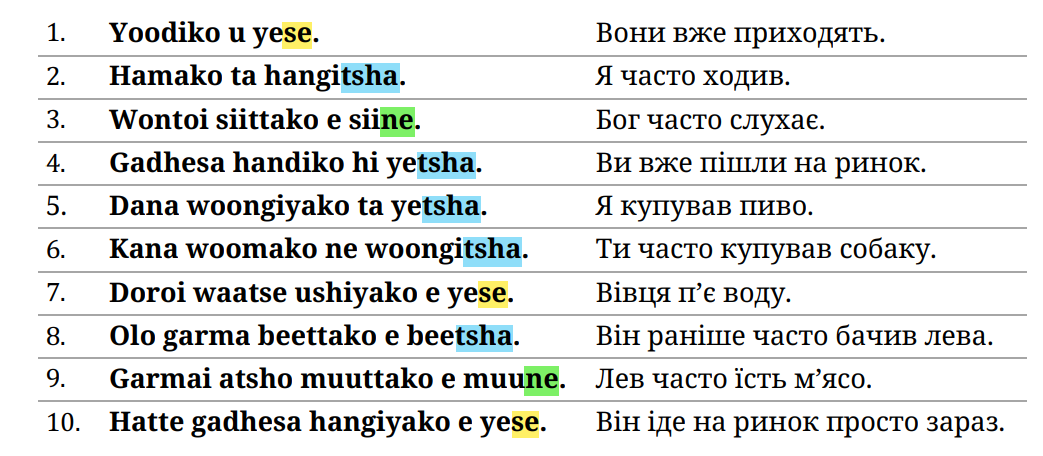 теперішній
минулий
теп. + часто
минулий
минулий
минулий
теперішній
мин
теп. + часто
теперішній
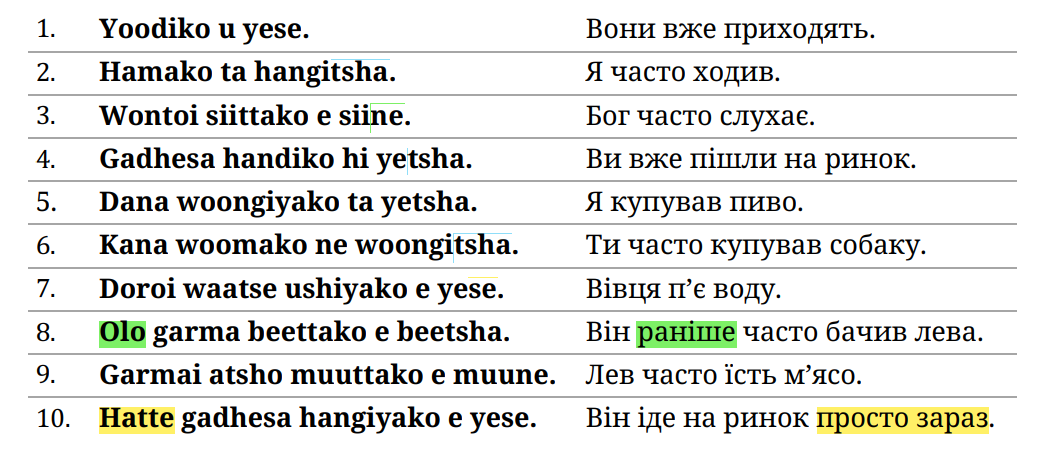 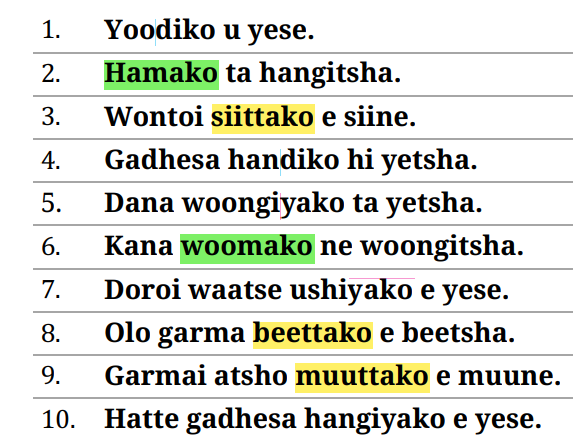 Навіщо два суфікси для “часто?”
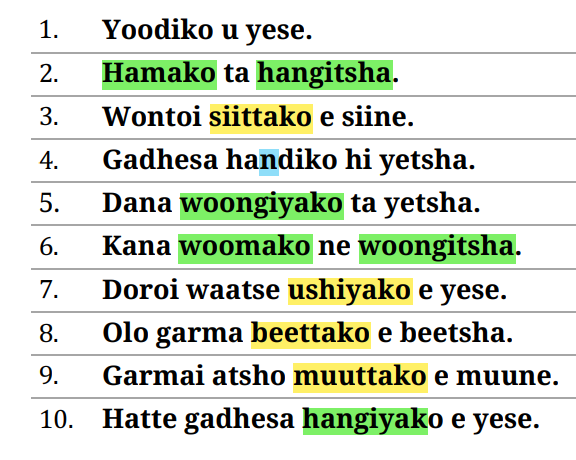 ha, woo -> -mako, -ndiko, -ngiyako-
інші -> -ttako, -diko, -yako
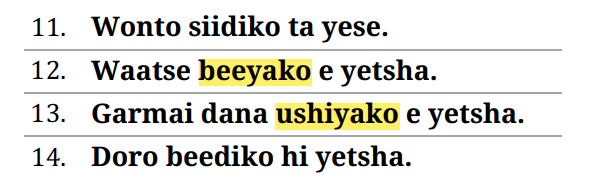 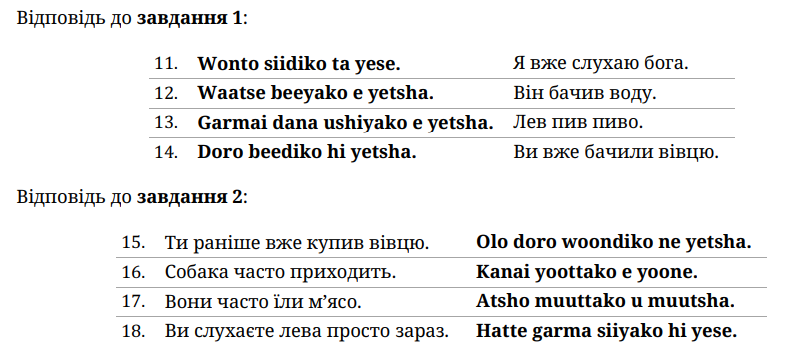